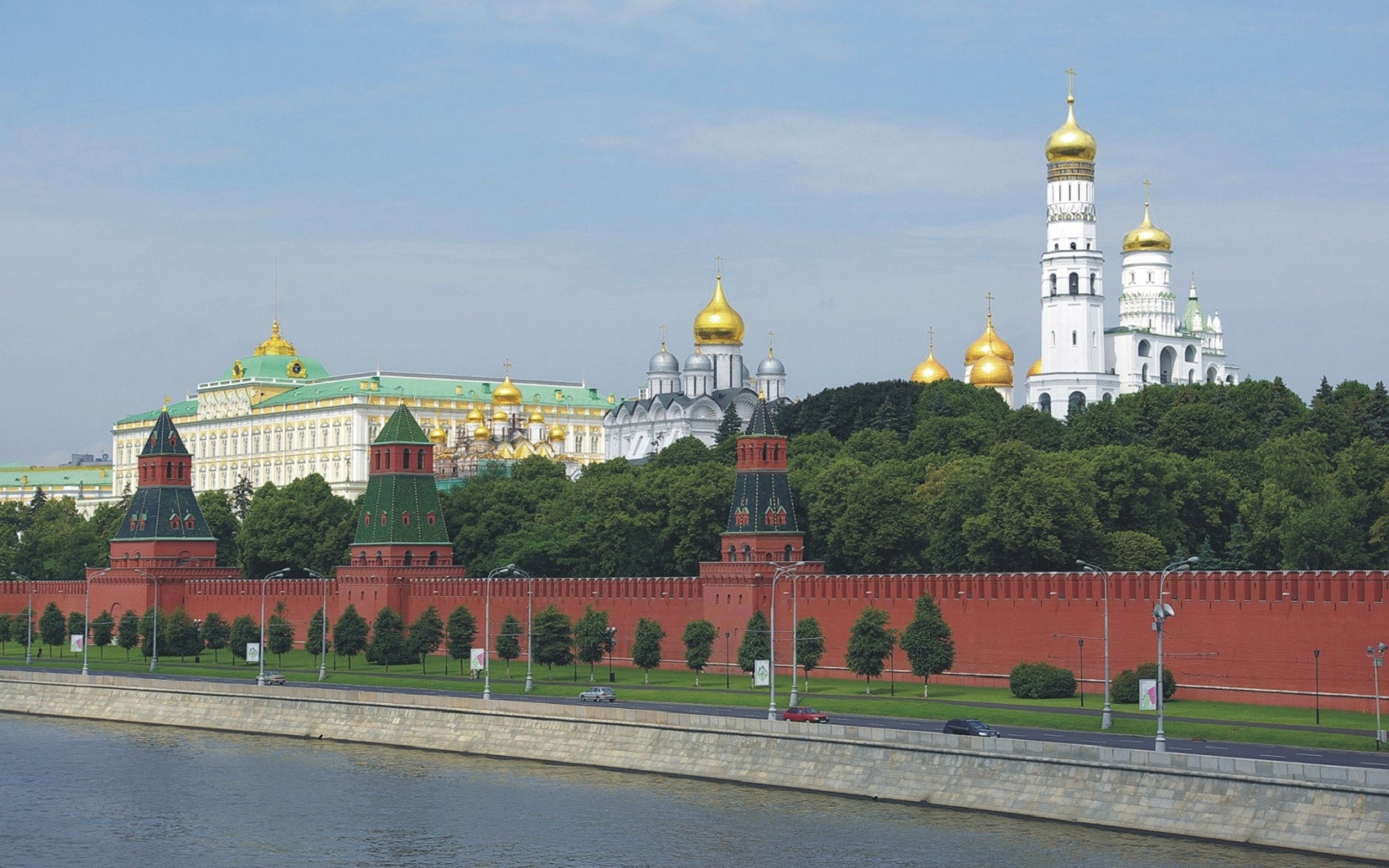 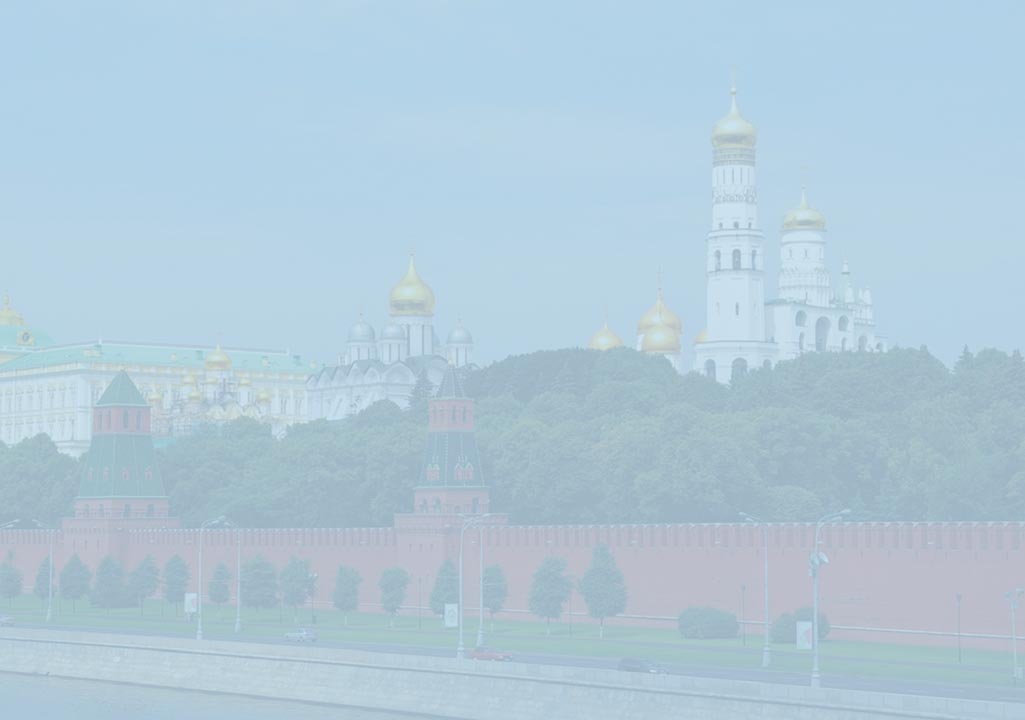 ПРАВОСЛАВНАЯКУЛЬТУРА РОССИИ
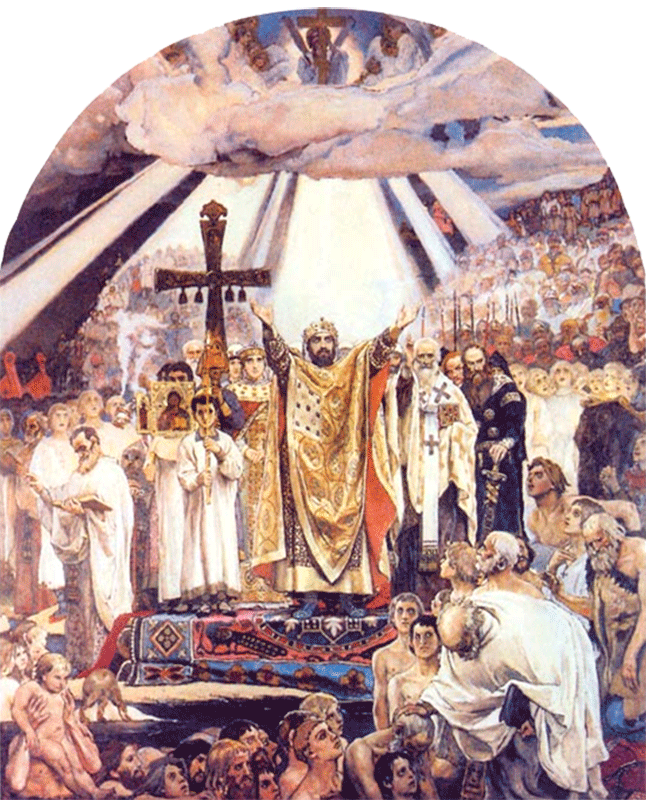 ИСТОКИ ПРАВОСЛАВНОЙ КУЛЬТУРЫ РОССИИ
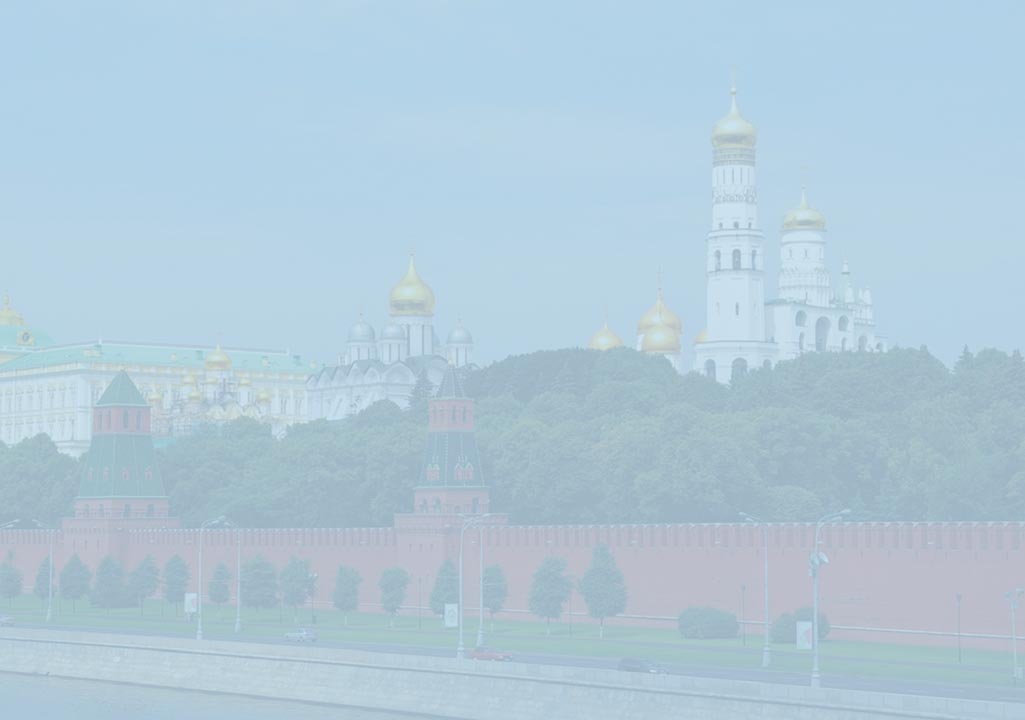 6.ПАМЯТЬ И СЛАВА КИРИЛЛА И МЕФОДИЯ В РОССИИ
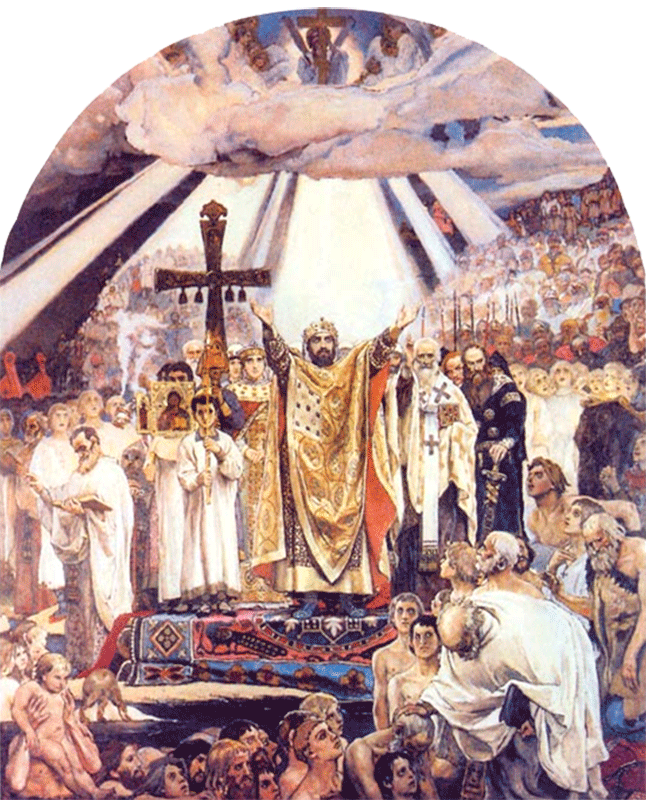 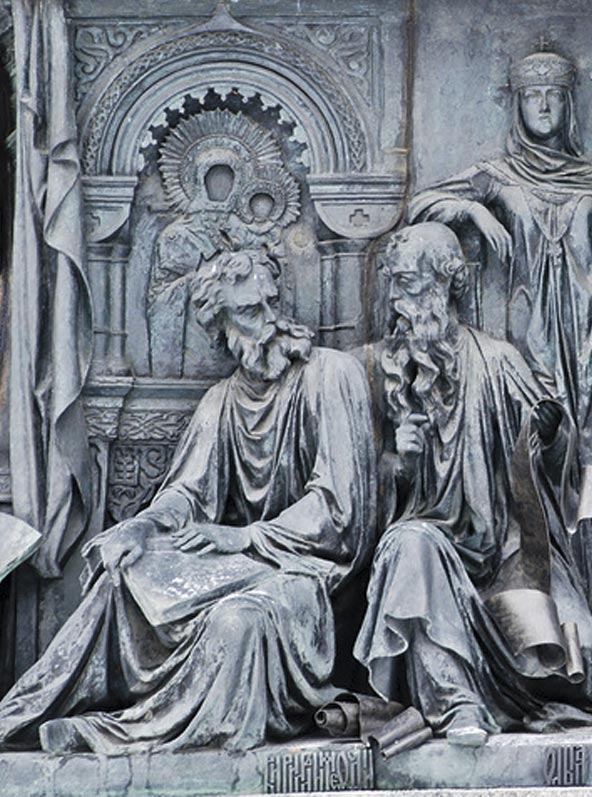 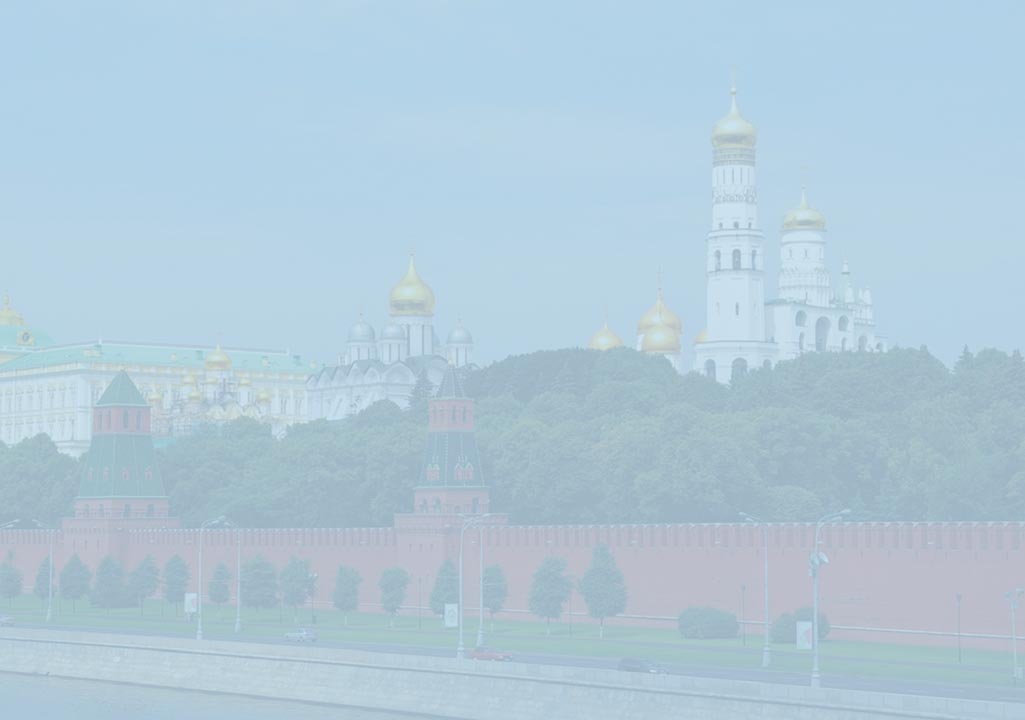 Святые равноапостольные Кирилл и Мефодий на памятнике Тысячелетию России. Новгород
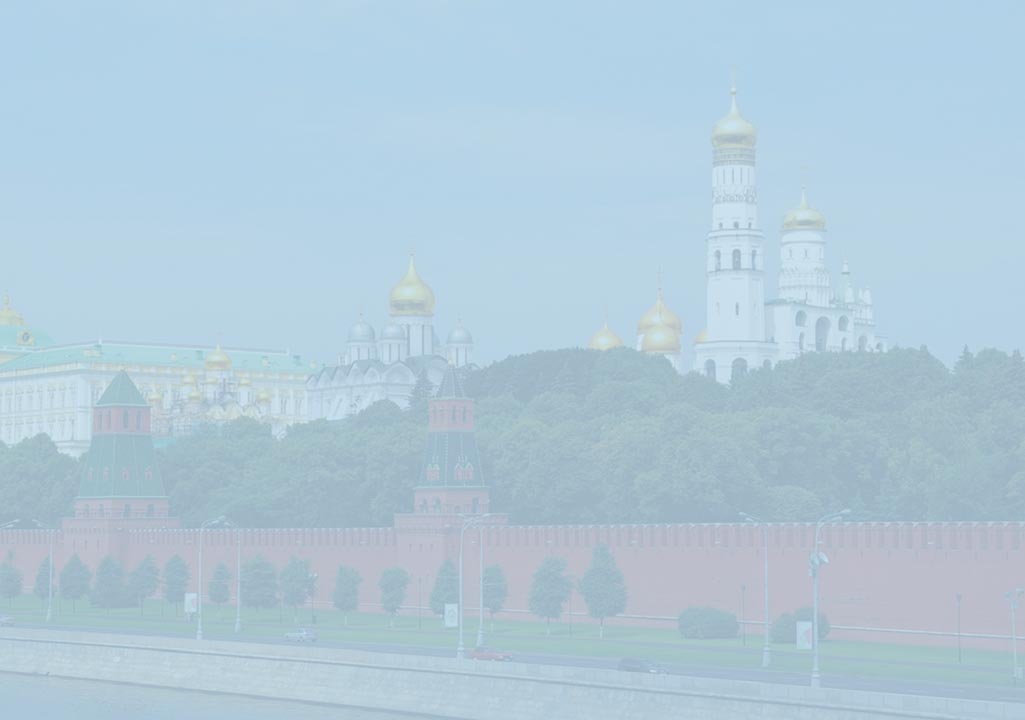 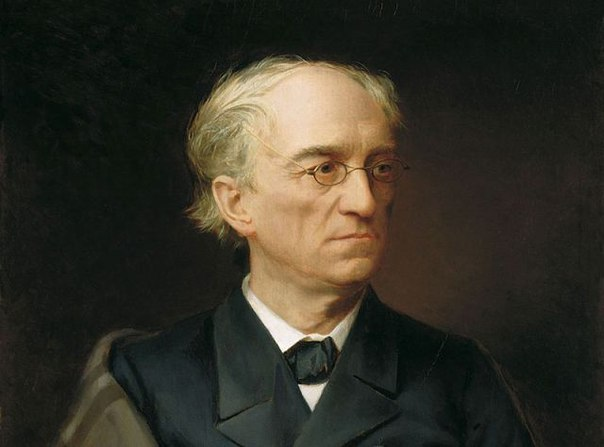 Великий день Кирилловой кончины —
Каким приветствием сердечным и простым
Тысячелетней годовщины
Святую память мы почтим?
Какими этот день запечатлеть словами,
Как не словами, сказанными им,
Когда, прощаяся и с братом, и с друзьями,
Он нехотя свой прах тебе оставил, Рим...
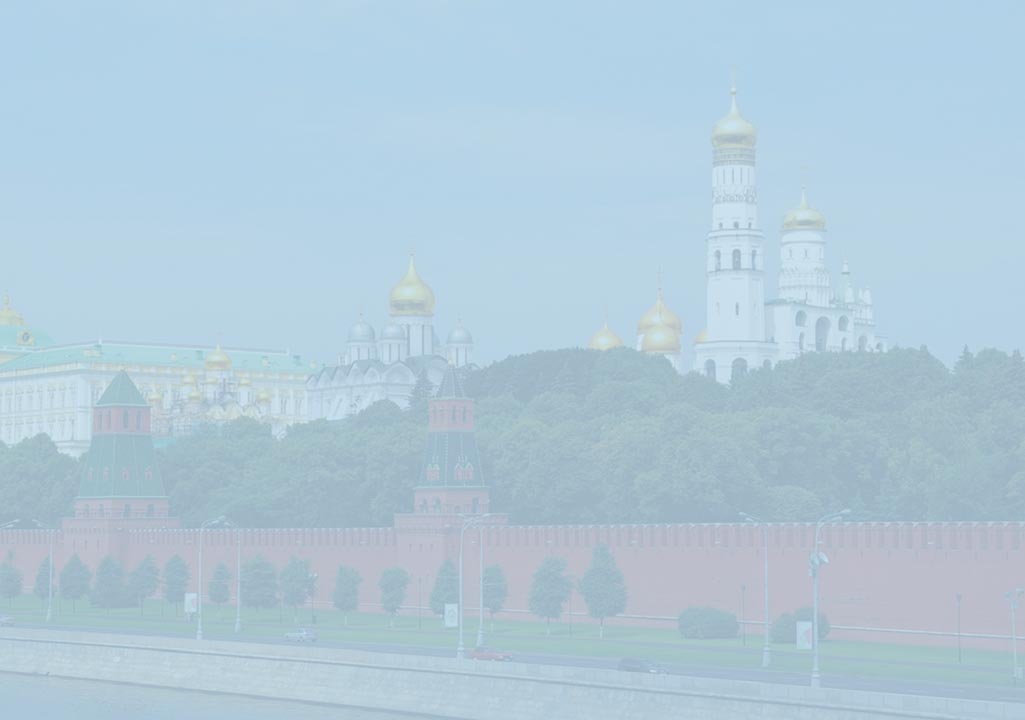 Причастные его труду,
Чрез целый ряд веков, чрез столько поколений,
И мы, и мы его тянули борозду
Среди соблазнов и сомнений.
И в свой черед, как он, не довершив труда,
И мы с нее сойдем и, словеса святые
Его воспомянув, воскликнем мы тогда:
«Не изменяй себе, великая Россия!
Не верь, не верь чужим, родимый край,
Их ложной мудрости иль наглым их обманам,
И, как святой Кирилл, и ты не покидай
Великого служения славянам».
1869
Ф.И.Тютчев
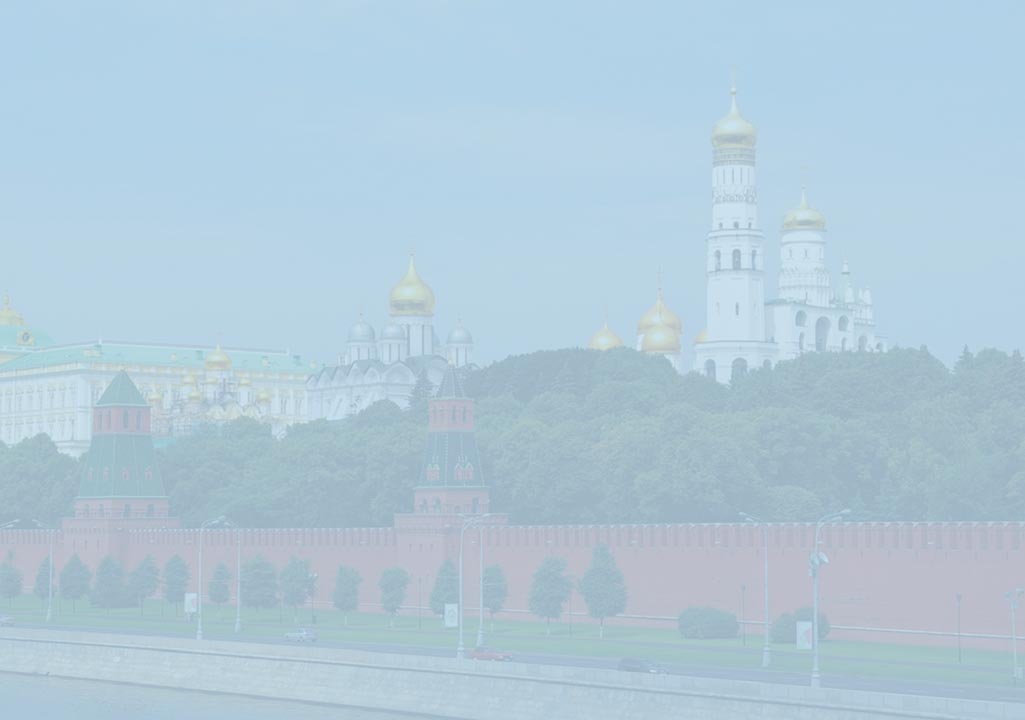 Обнимись со мной, славянский брат, Помянуть с тобой я вместе радДень, когда покинул мир земнойПросветитель наш, Кирилл святой.
К брату Мефодию у скалы ПетровойТак вещал он, смерть принять готовый:«Брат Мефодий, сострадальник мой,Ты последний час мой упокой.
Возвратись к славянским ты сынам,Возрасти Христову ниву там,Чтобы веры плод возрос, созрел,Чтоб славянский род свет правды зрел.
Я ж в Небесах буду Господу молиться,Чтоб им в вере дал Он утвердиться.И Господь благословит наш труд,Все славяне ко Христу придут».
Гимн святым Кириллу и Мефодию. Музыка для гимна написана П. И.Чайковским
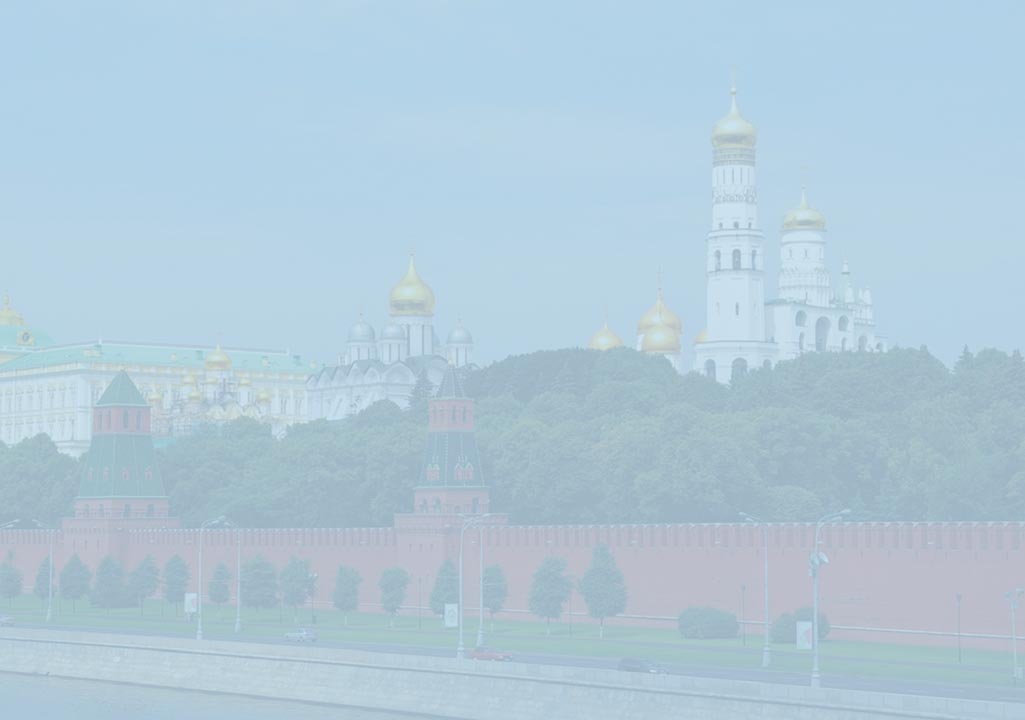 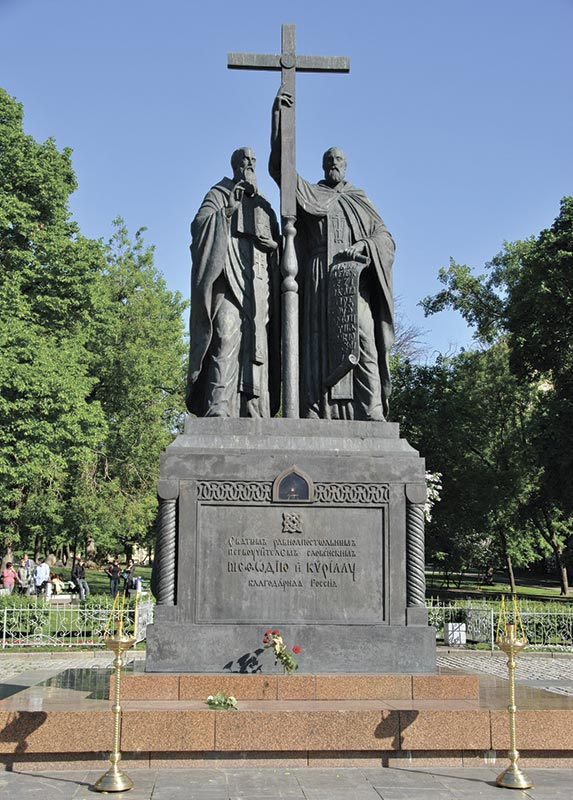 Памятник святым равноапостольным Кириллу и Мефодию на Славянской площади. Москва.
Скульптор В.М.Клыков
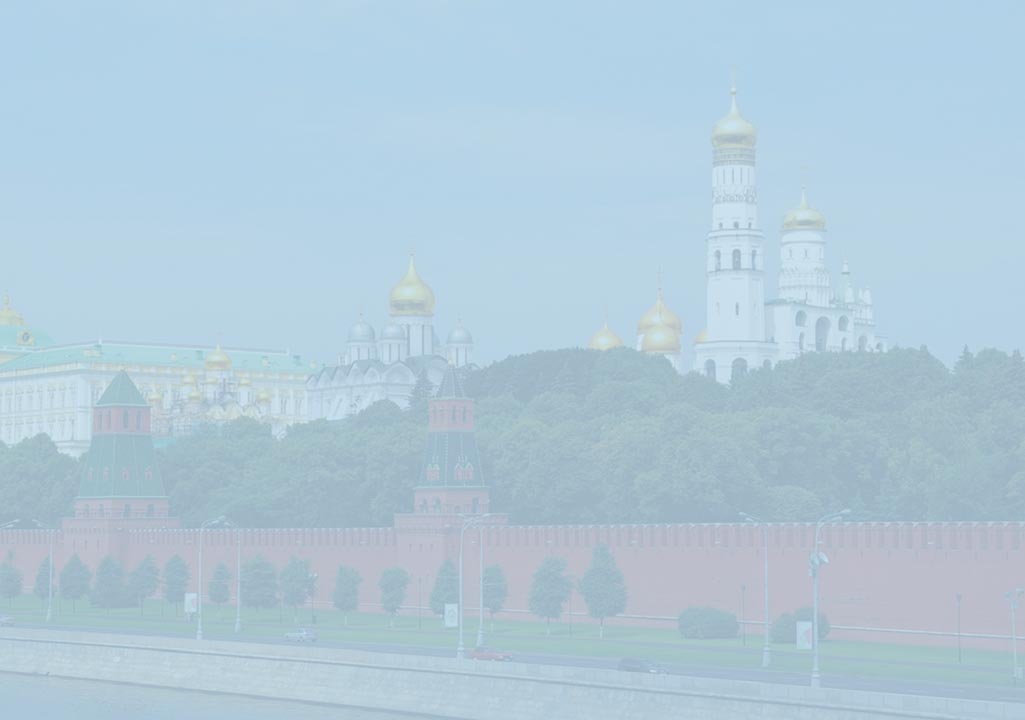 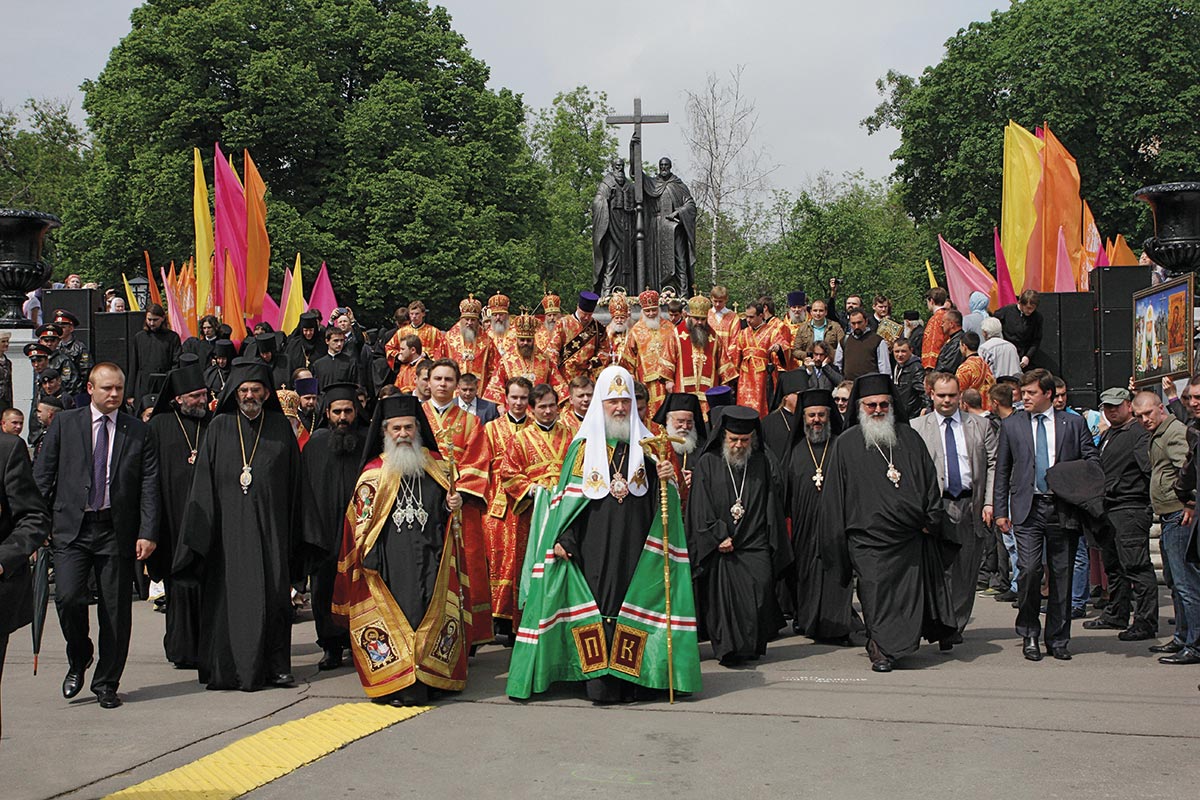 Праздник в честь святых Кирилла и Мефодия на Славянской площади
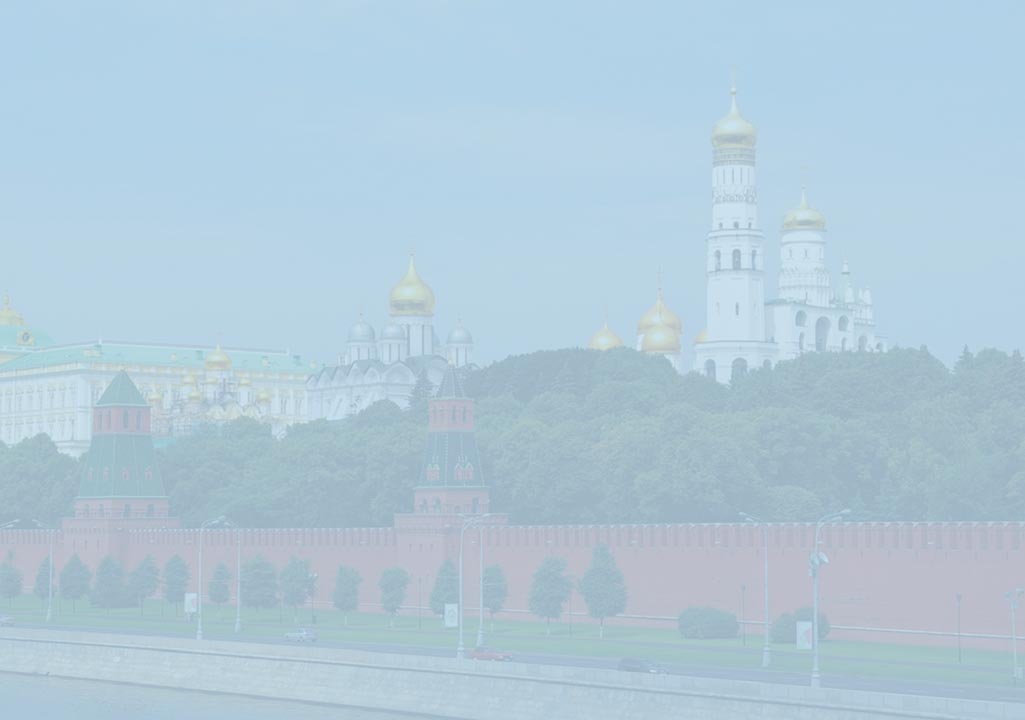 «Взгляд на русскую историю как на часть мировой и чувство ответственности за весь мир стали также отличительной особенностью всех восточно-славянских литератур и отчасти были унаследованы ими через единую литературу Древней Руси от
славянских просветителей — Кирилла и Мефодия. Это им принадлежит мысль о единстве человечества и ответственности каждой страны, каждого народа в общечеловеческом устроении и просвещении, о служении каждой страны человечеству».
Лихачев Д.С. Тысячелетие письменной культуры восточного славянства и мир
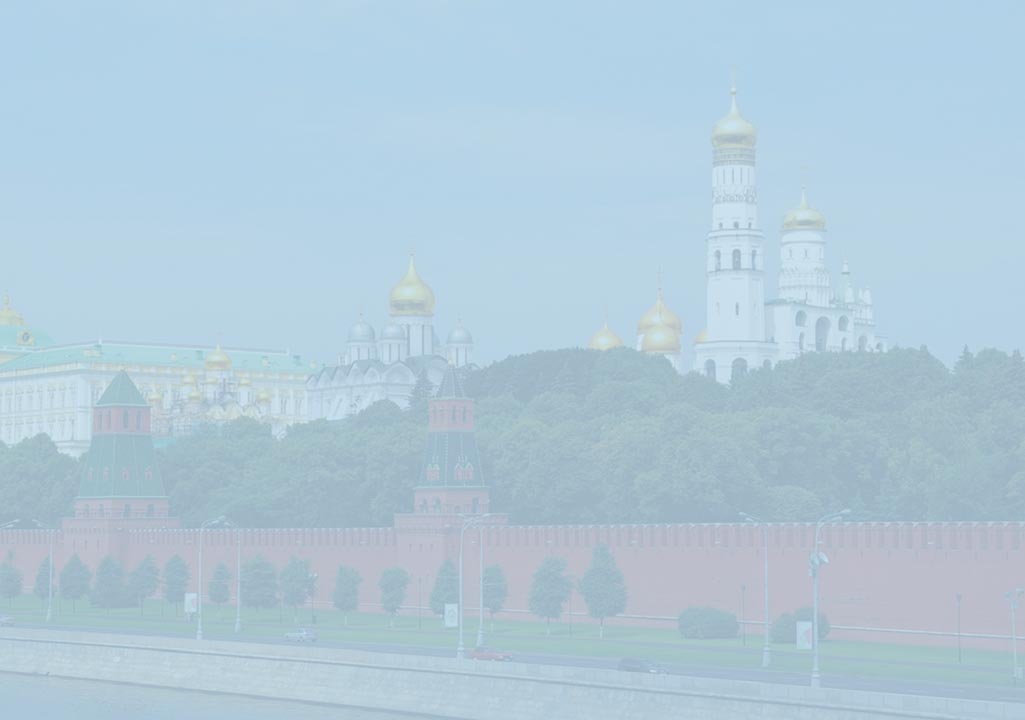 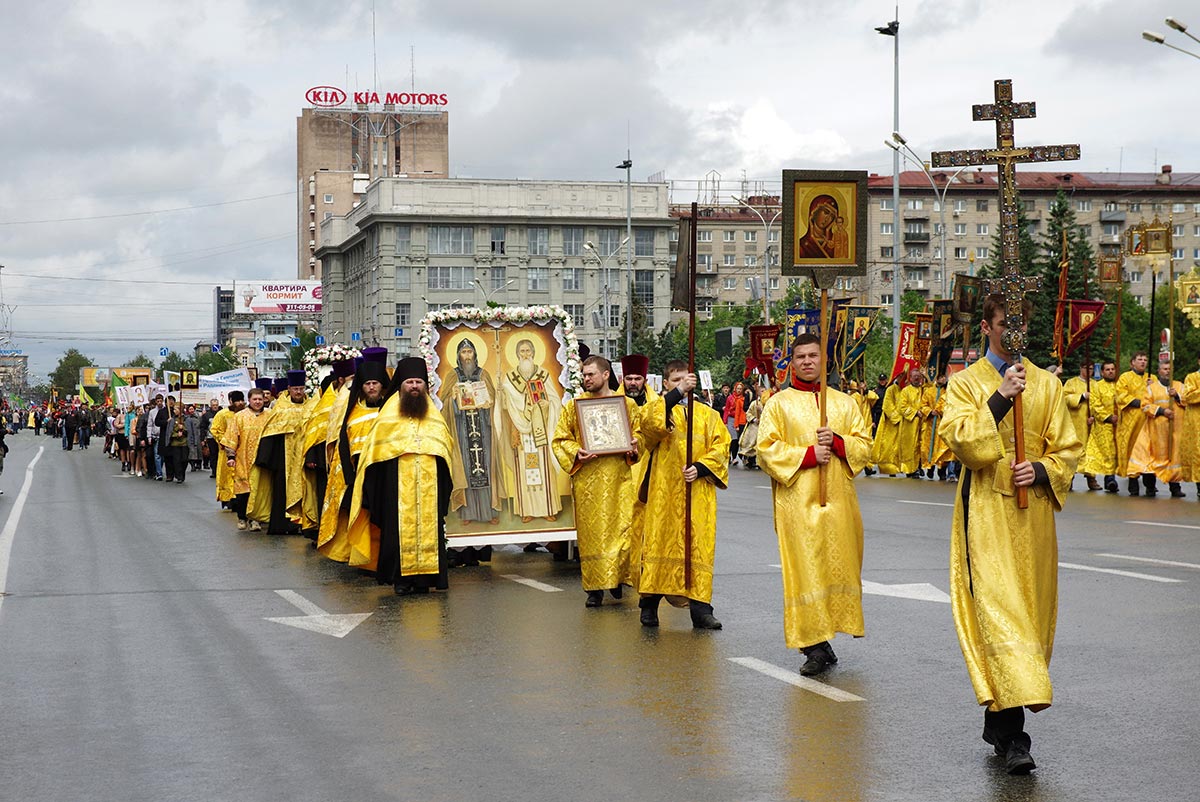 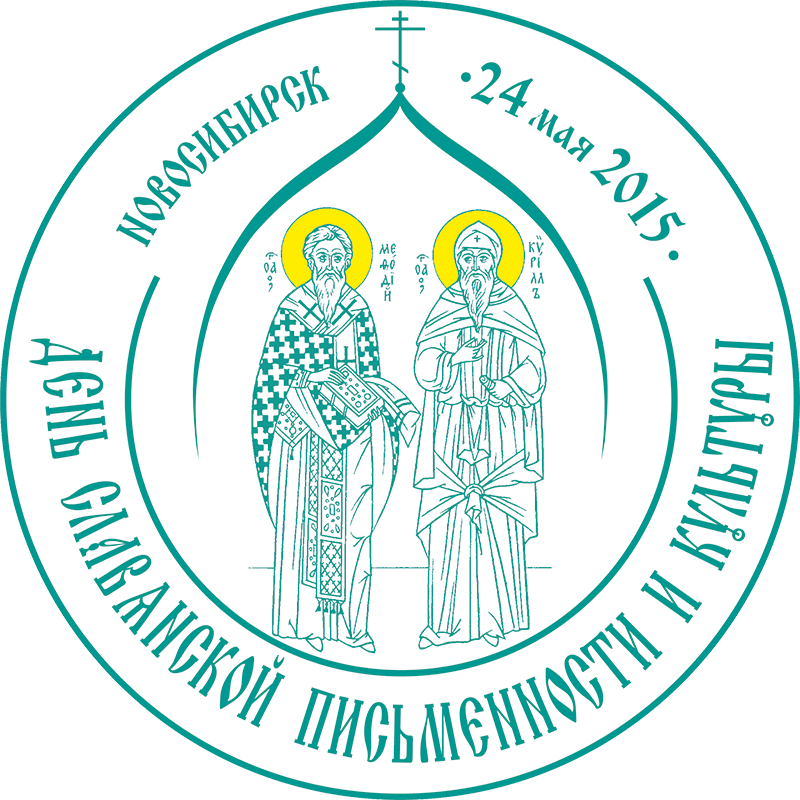 Дни славянской письменности и культуры в Новосибирске. Общегородской крестный ход
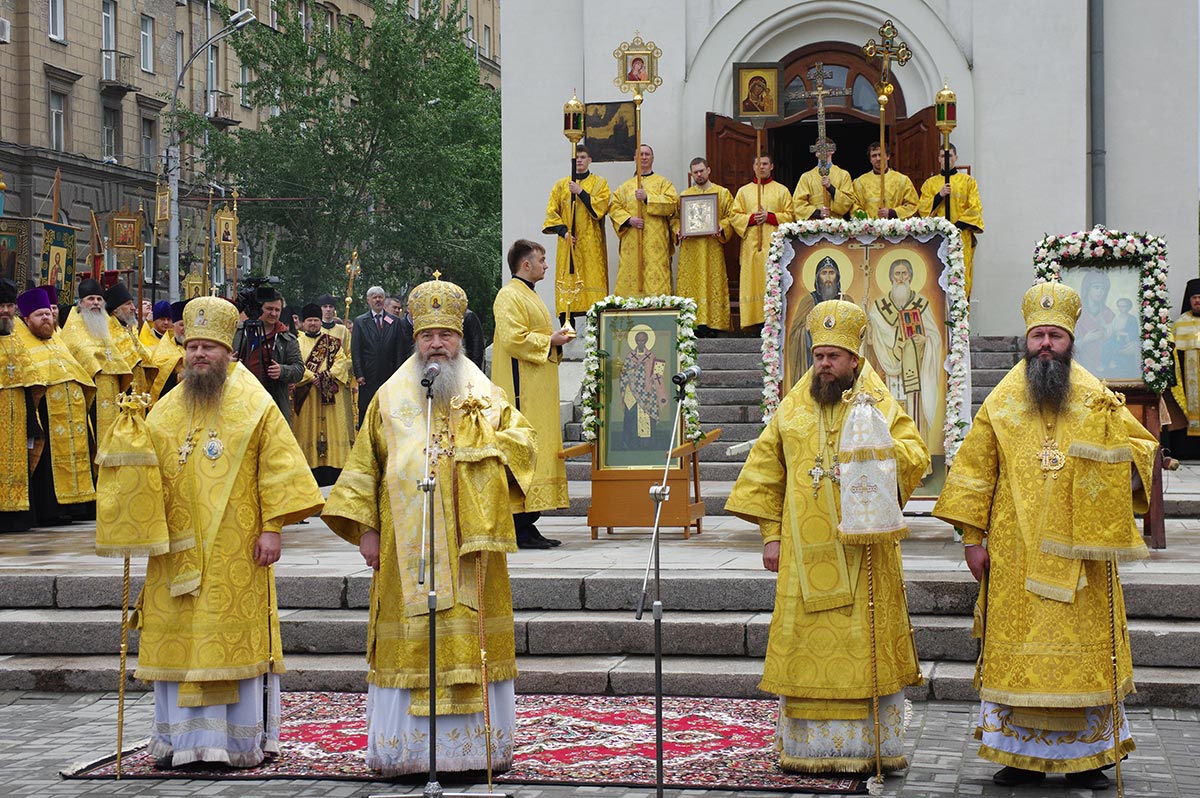 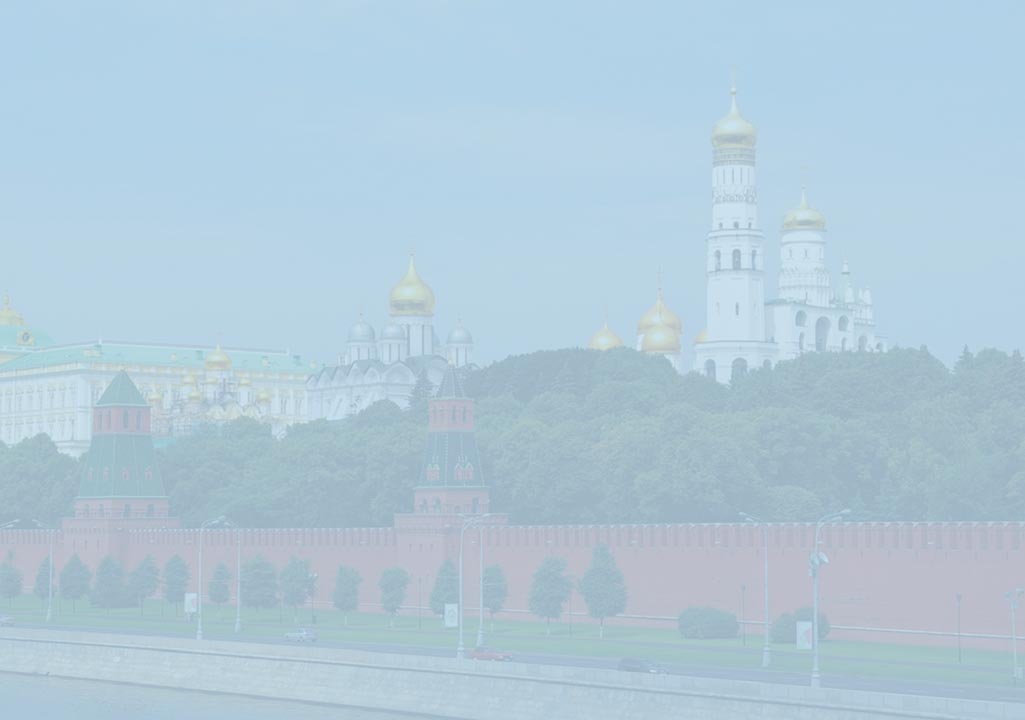 Дни славянской письменности и культуры в Новосибирске. Общегородской крестный ход
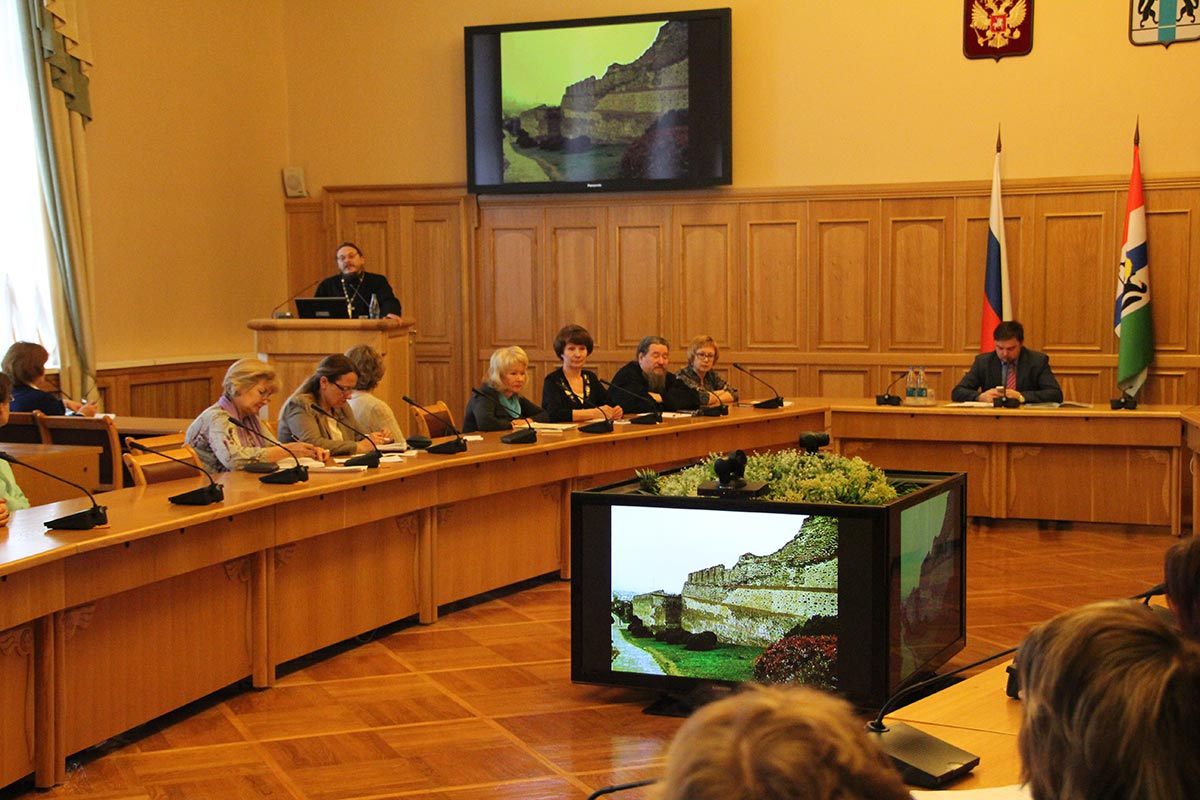 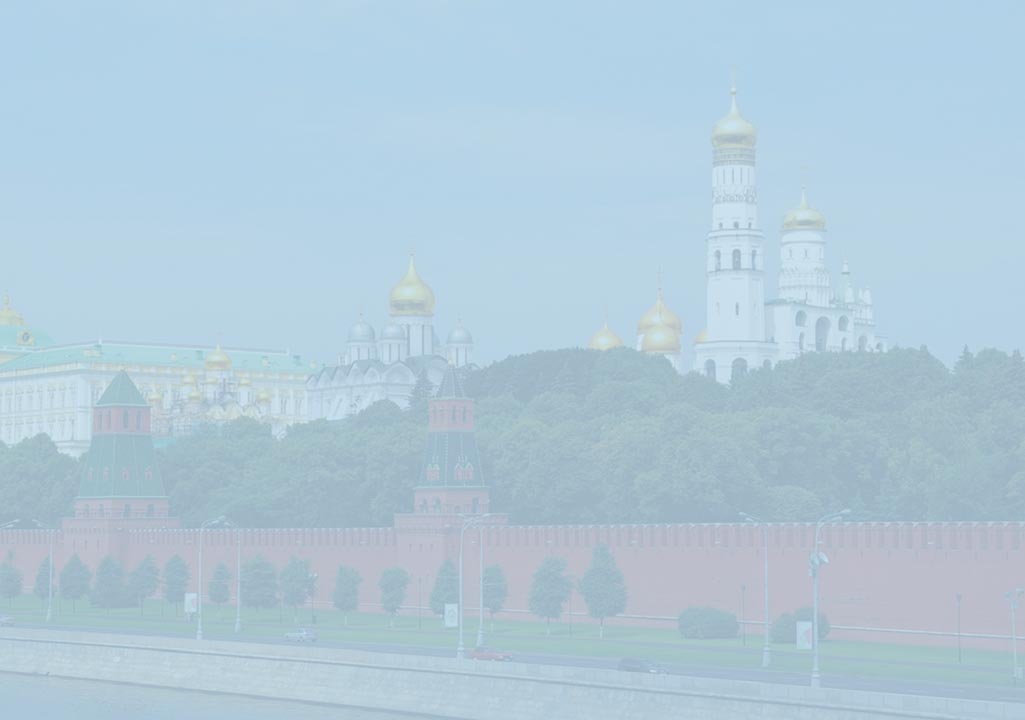 Дни славянской письменности и культуры в Новосибирске. Научно-педагогическая конференция в Правительстве Новосибирской области
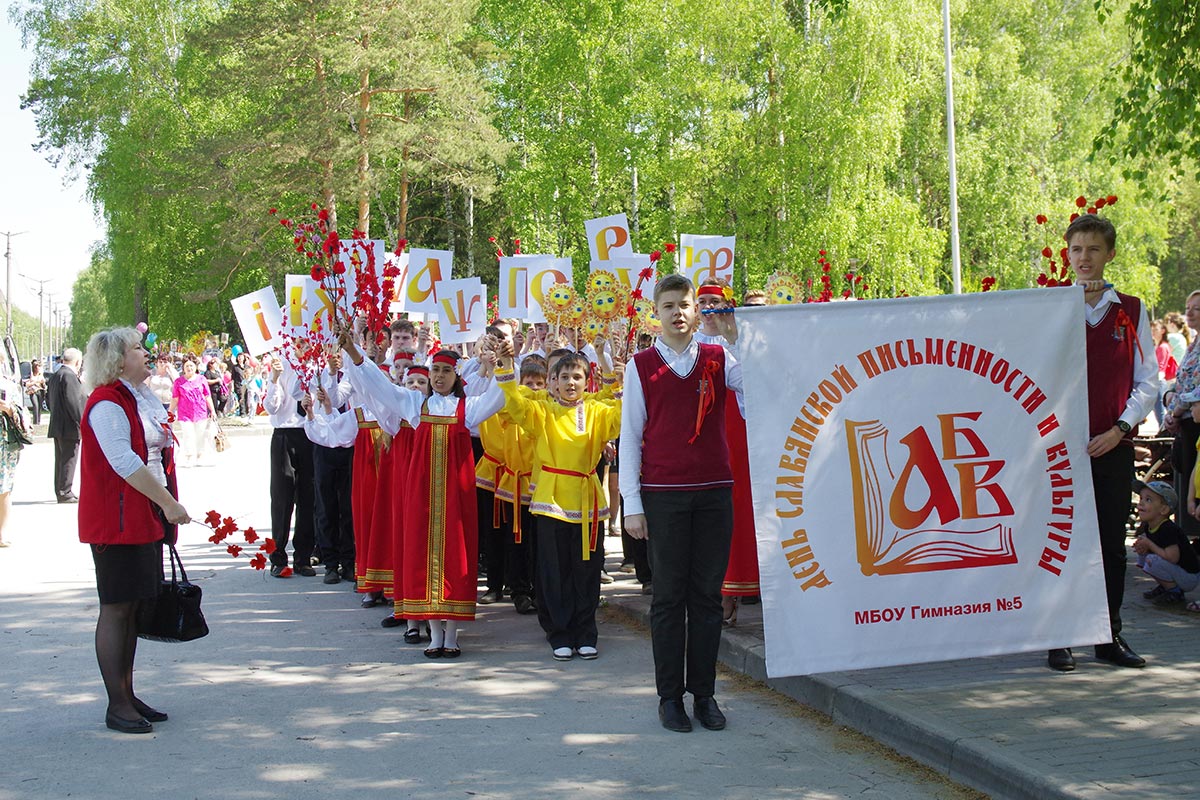 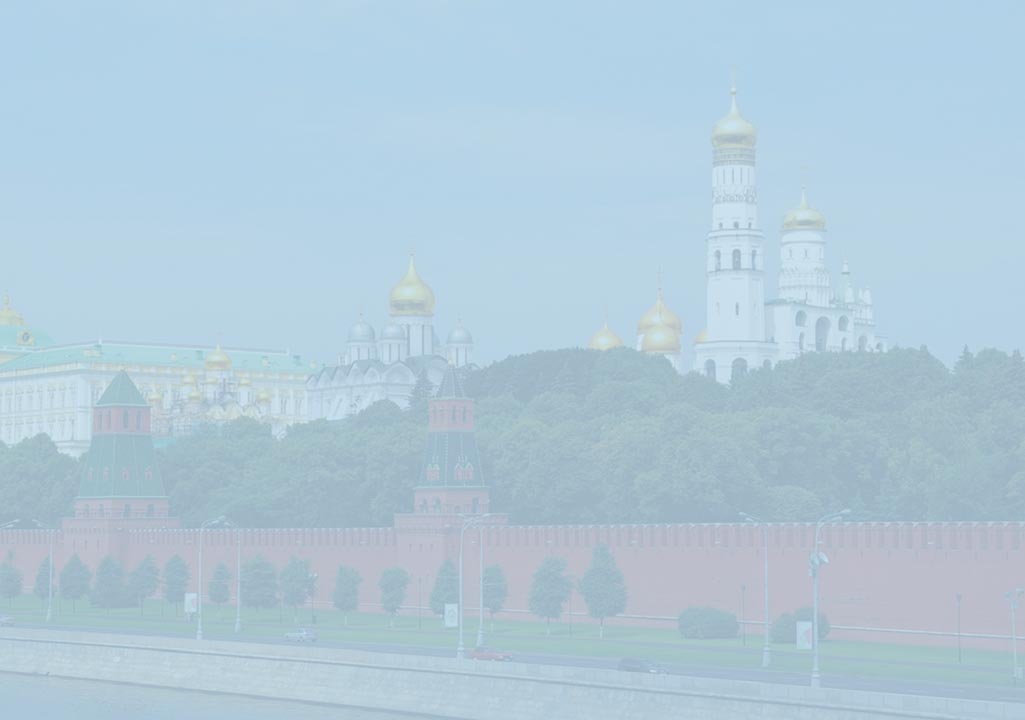 Дни славянской письменности и культуры в Новосибирске. «Праздник букв» в Академгородке
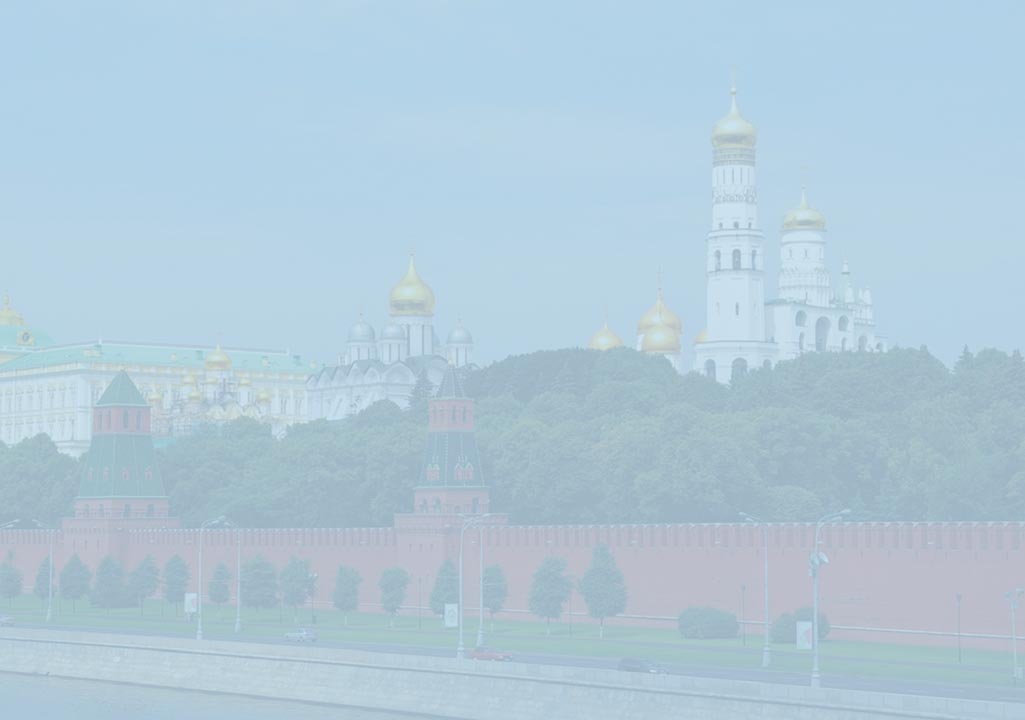 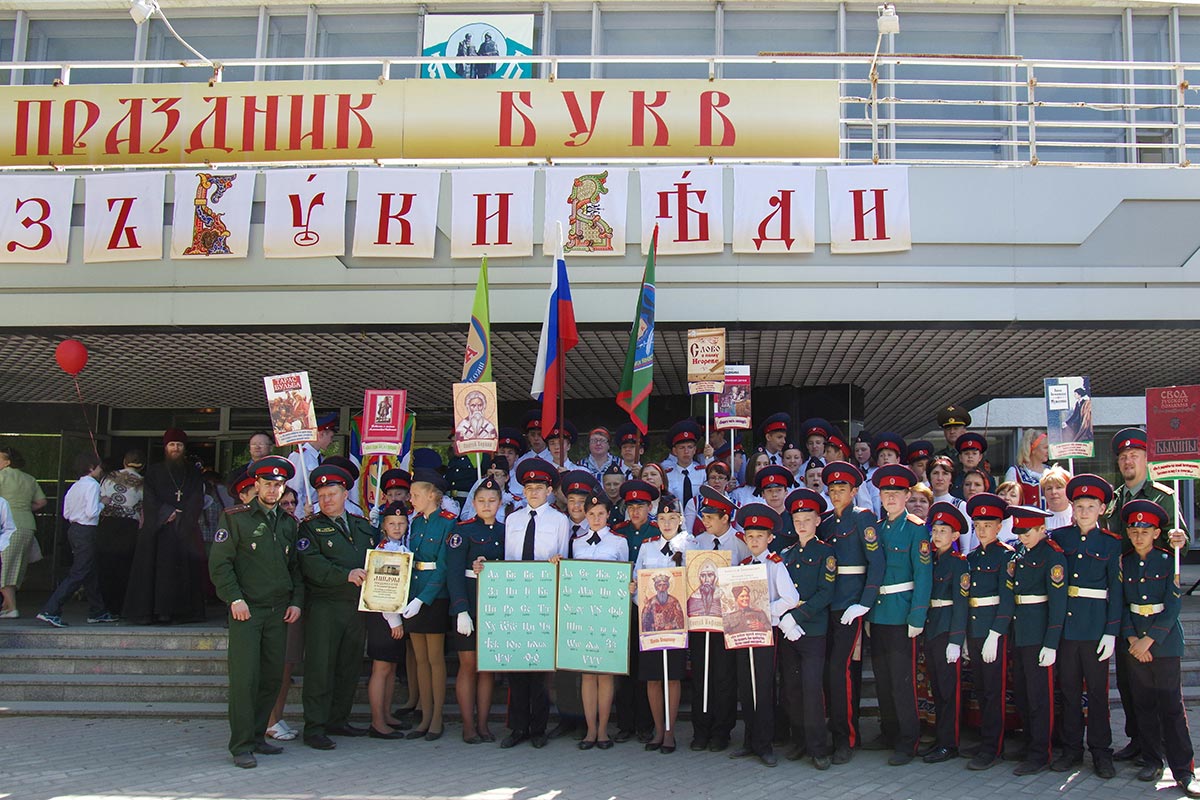 Дни славянской письменности и культуры в Новосибирске. «Праздник букв» в Академгородке
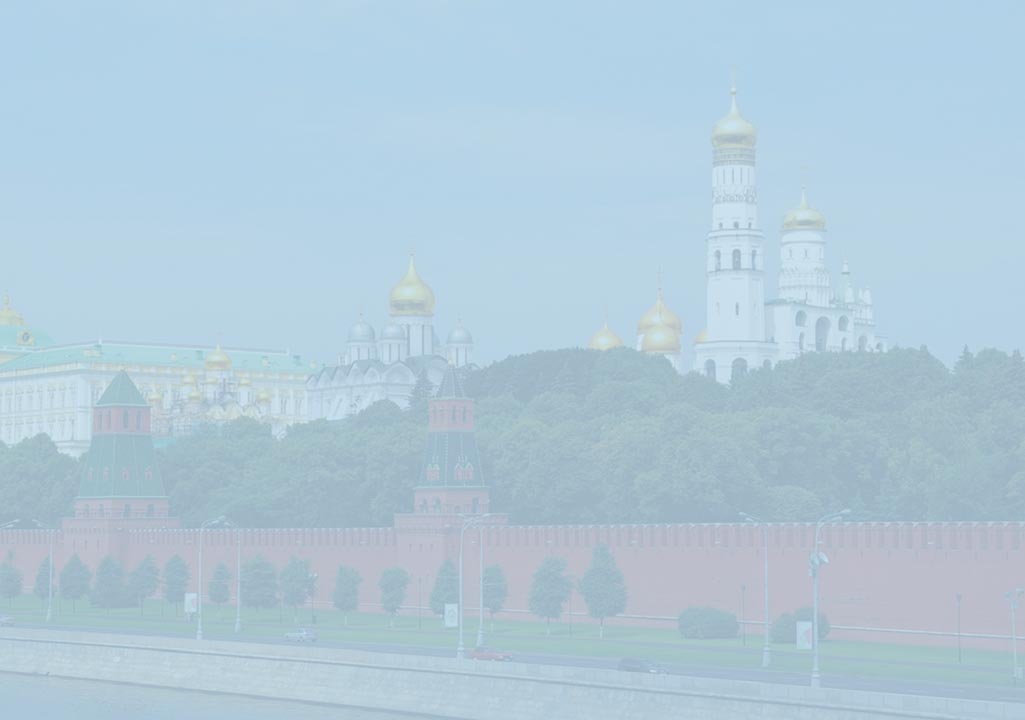 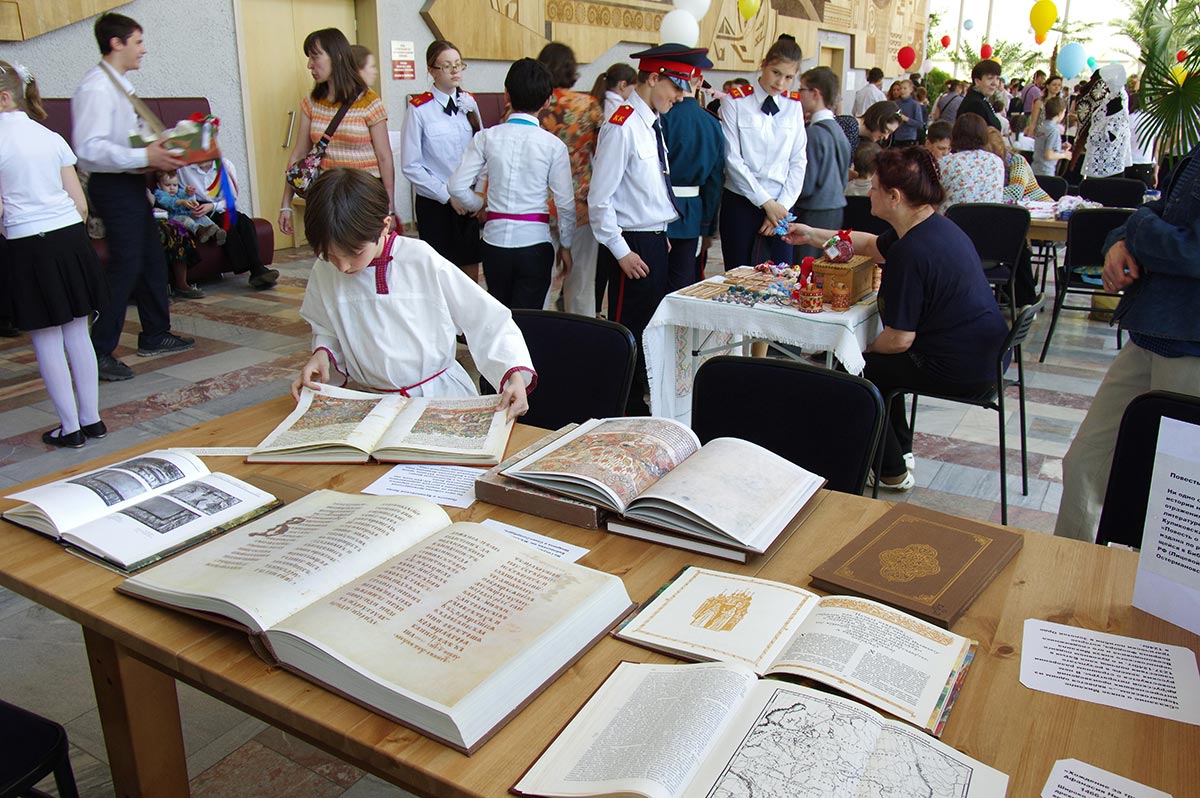 Дни славянской письменности и культуры в Новосибирске. «Праздник букв» в Академгородке
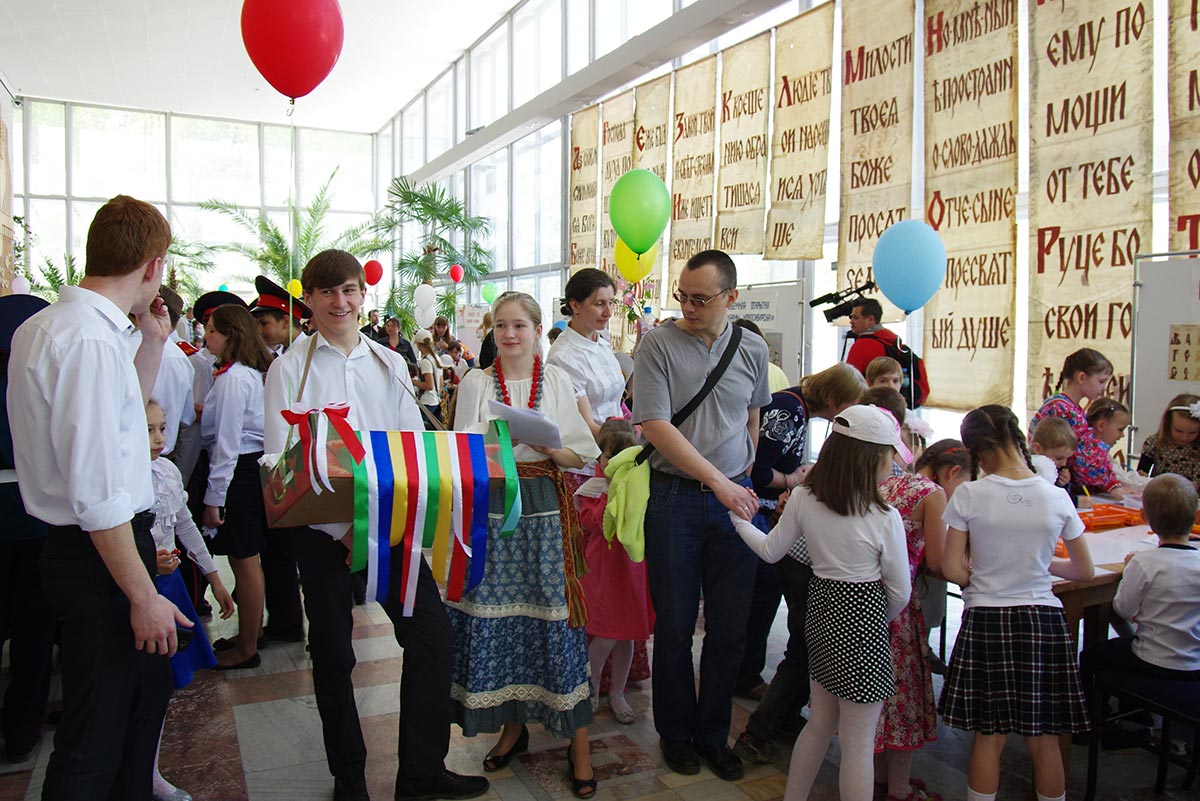 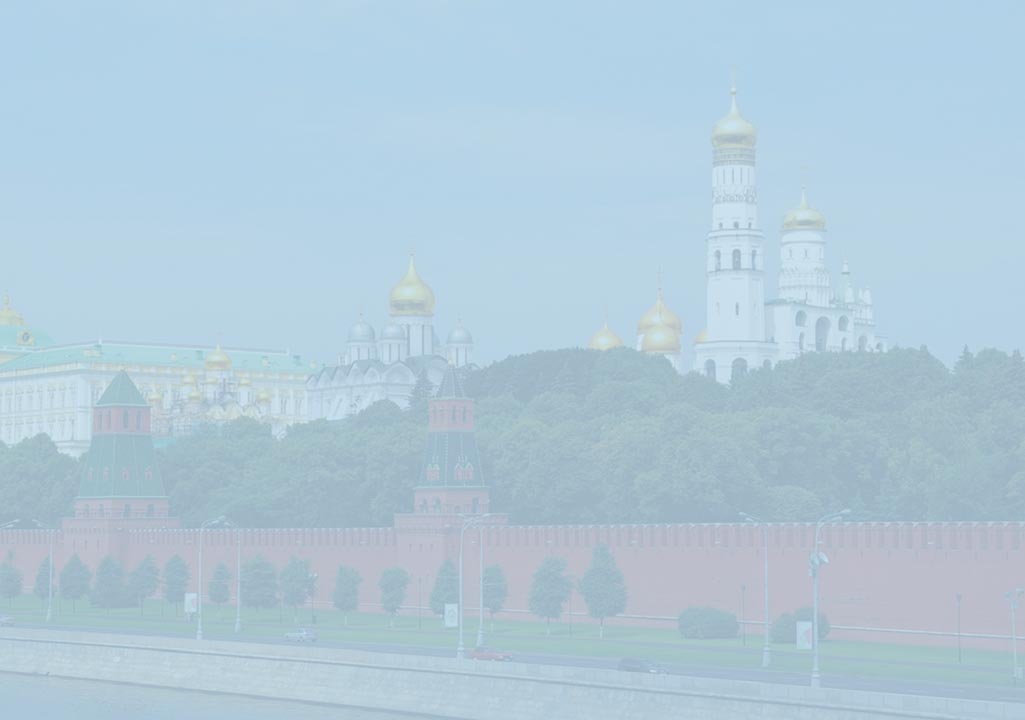 Дни славянской письменности и культуры в Новосибирске. «Праздник букв» в Академгородке
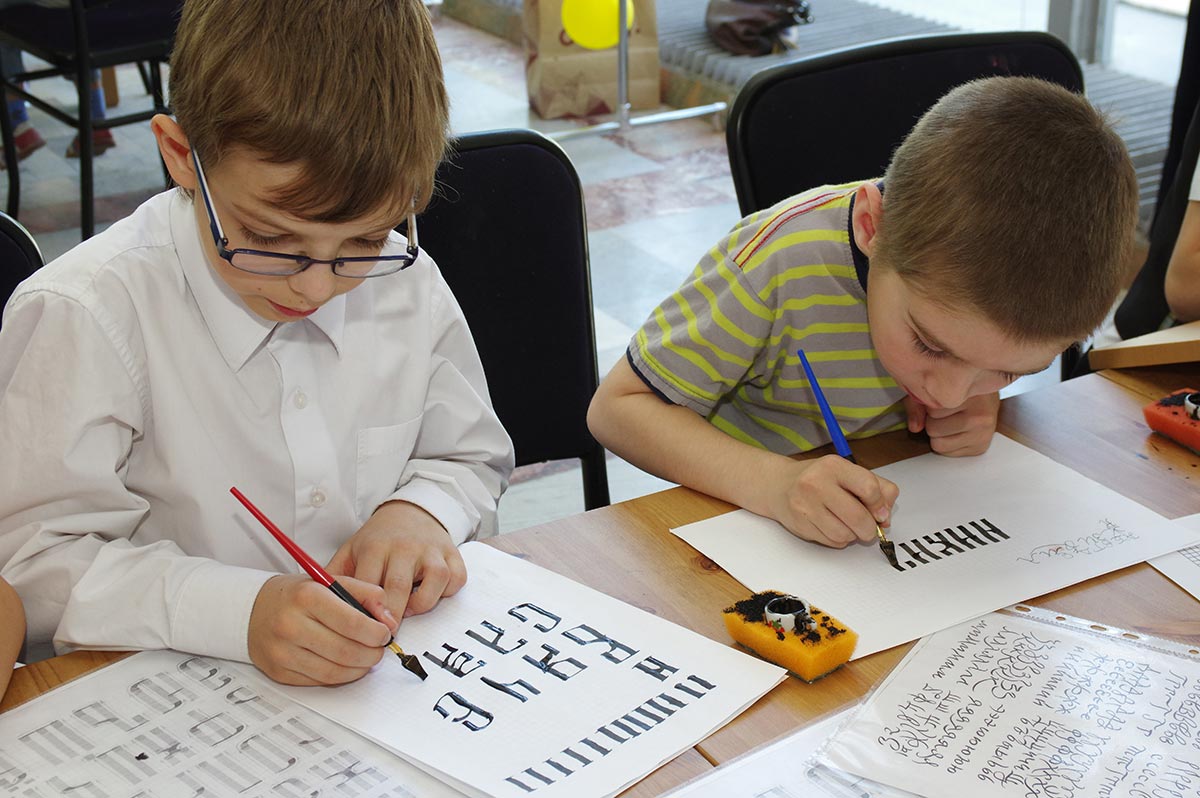 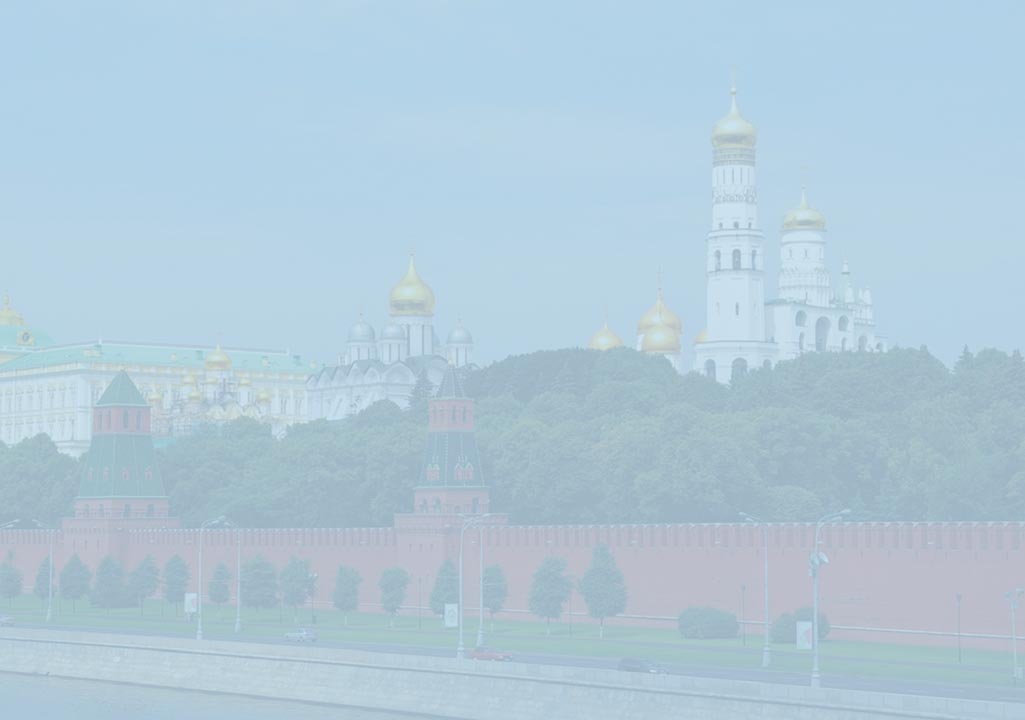 Дни славянской письменности и культуры в Новосибирске. «Праздник букв» в Академгородке
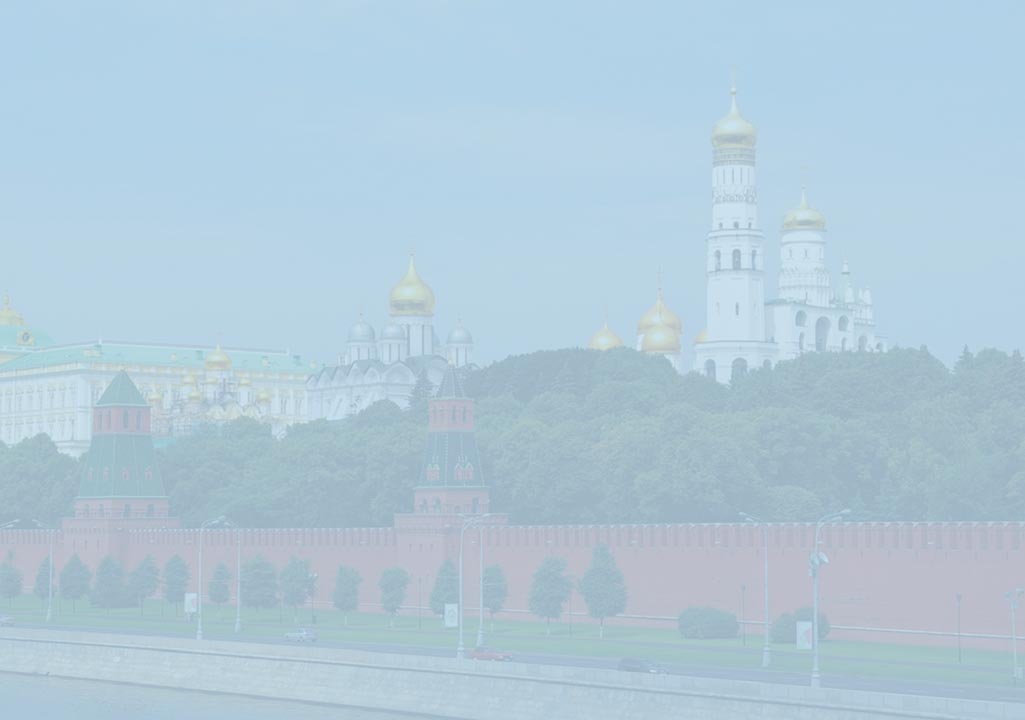 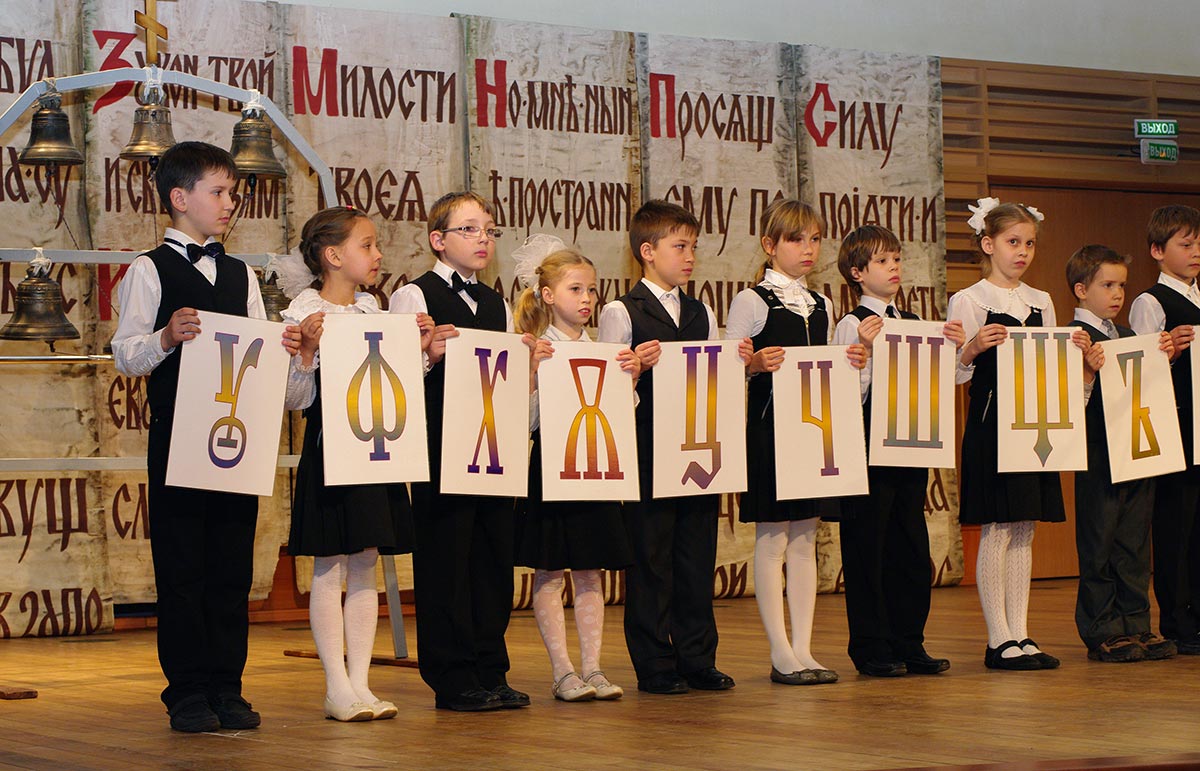 Дни славянской письменности и культуры в Новосибирске. «Азбучная молитва»
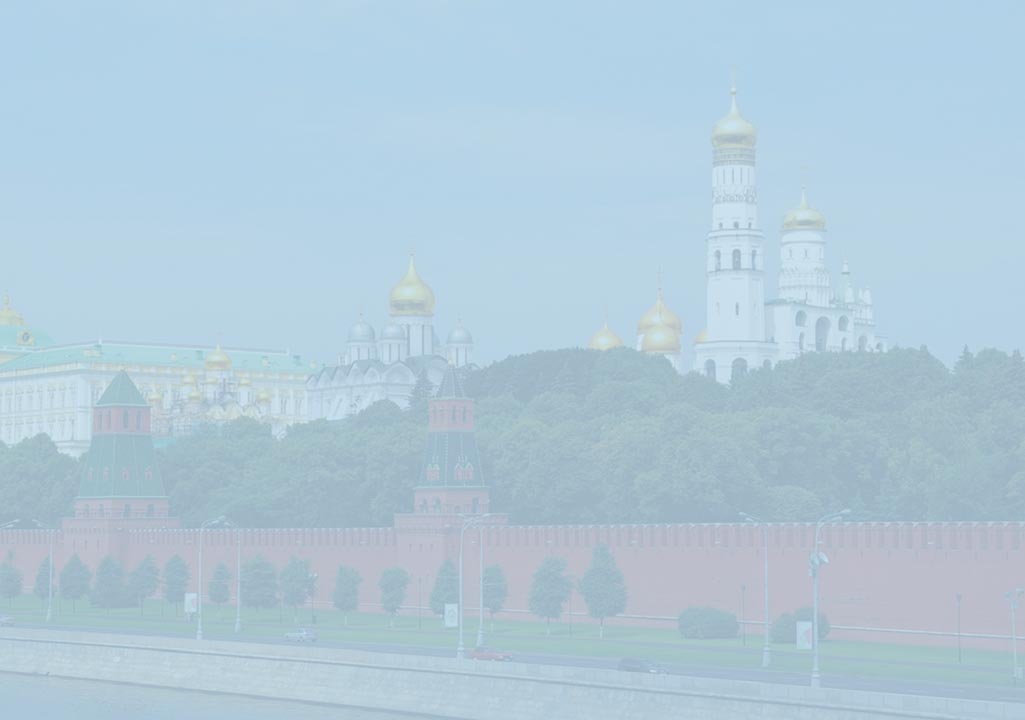 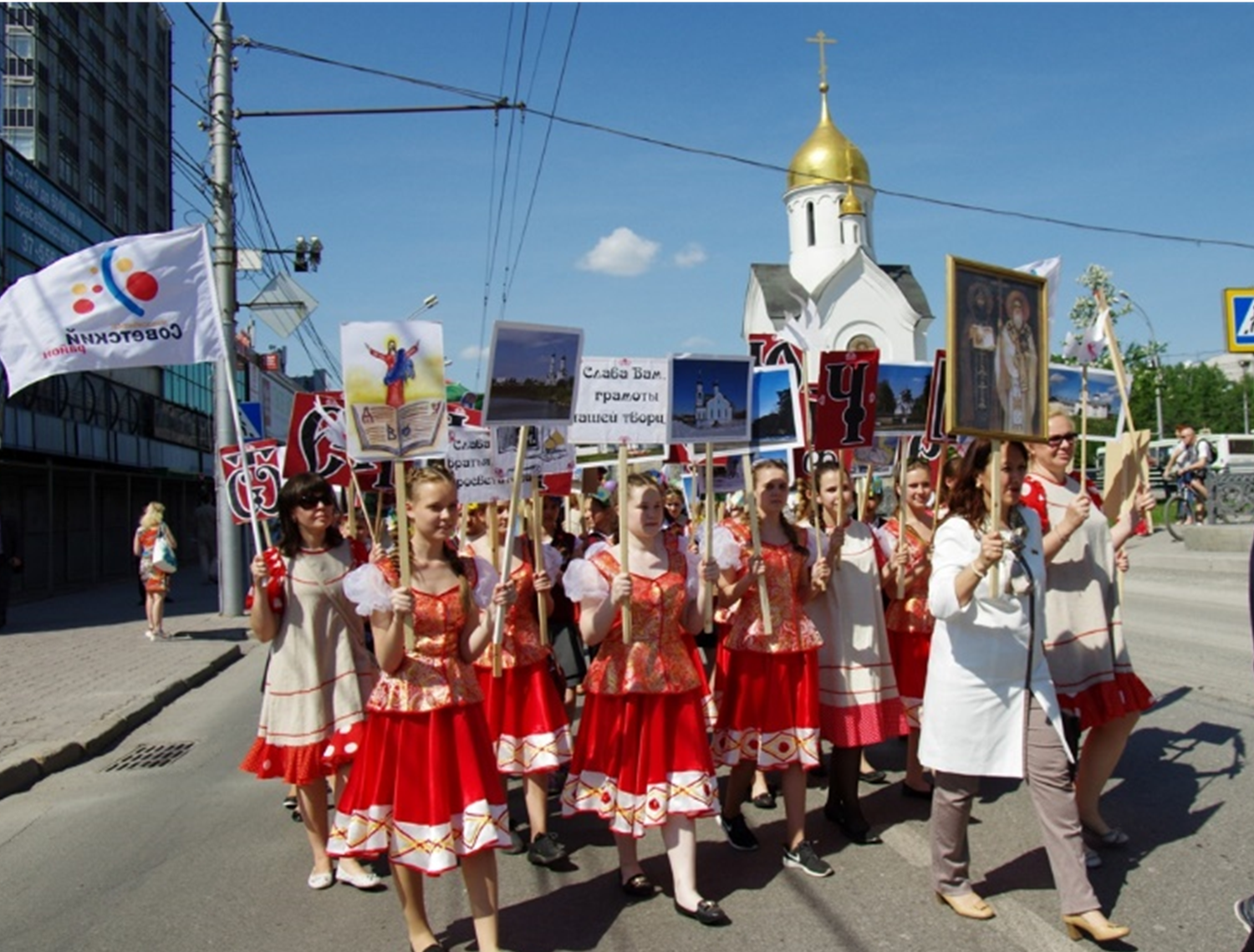 Дни славянской письменности и культуры в Новосибирске. Областное «Шествие буквиц» и праздничный концерт
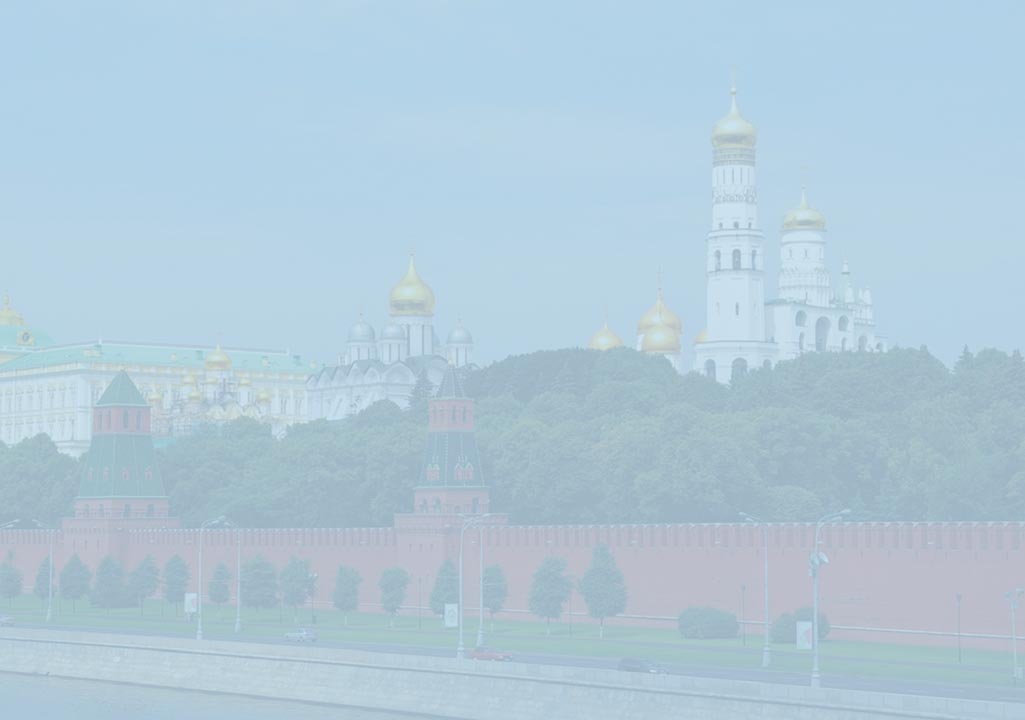 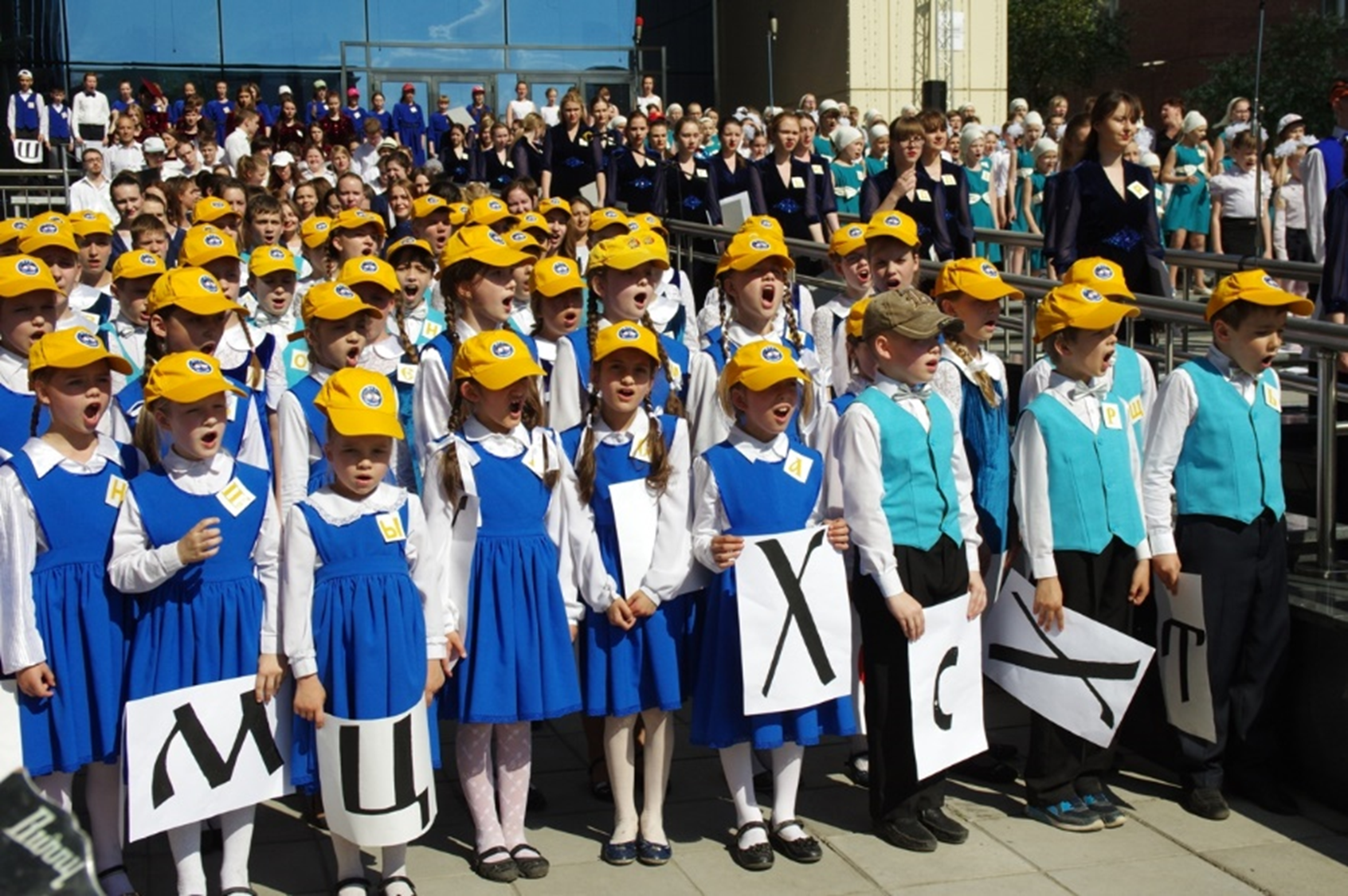 Дни славянской письменности и культуры в Новосибирске. Областное «Шествие буквиц» и праздничный концерт
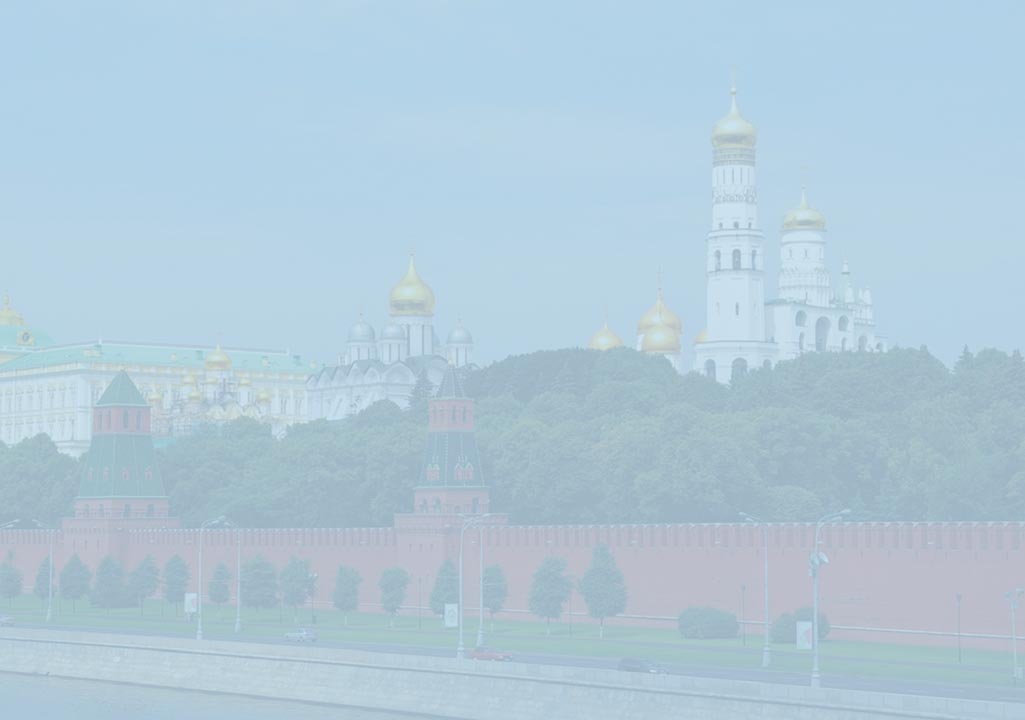 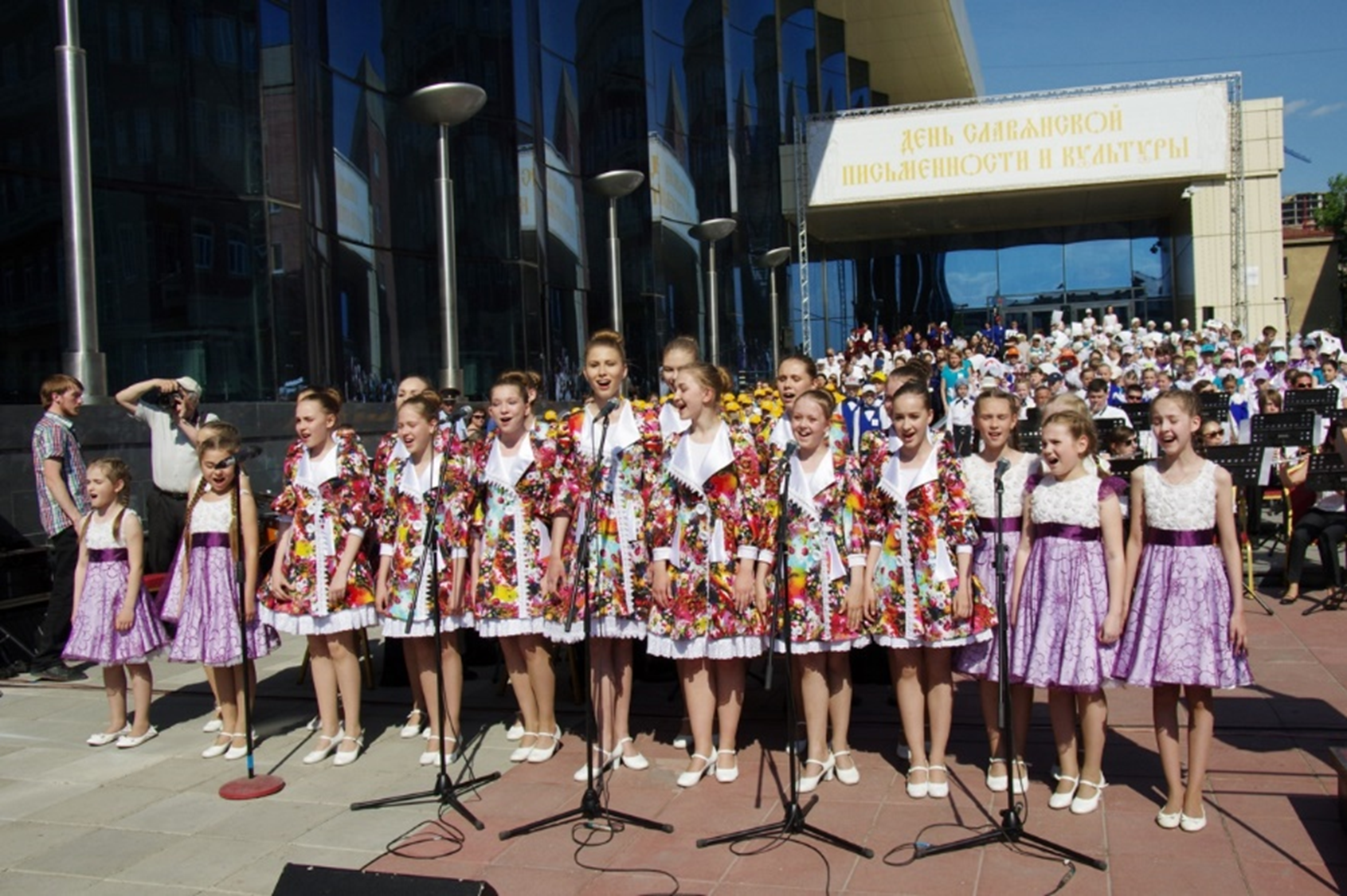 Дни славянской письменности и культуры в Новосибирске. Областное «Шествие буквиц» и праздничный концерт
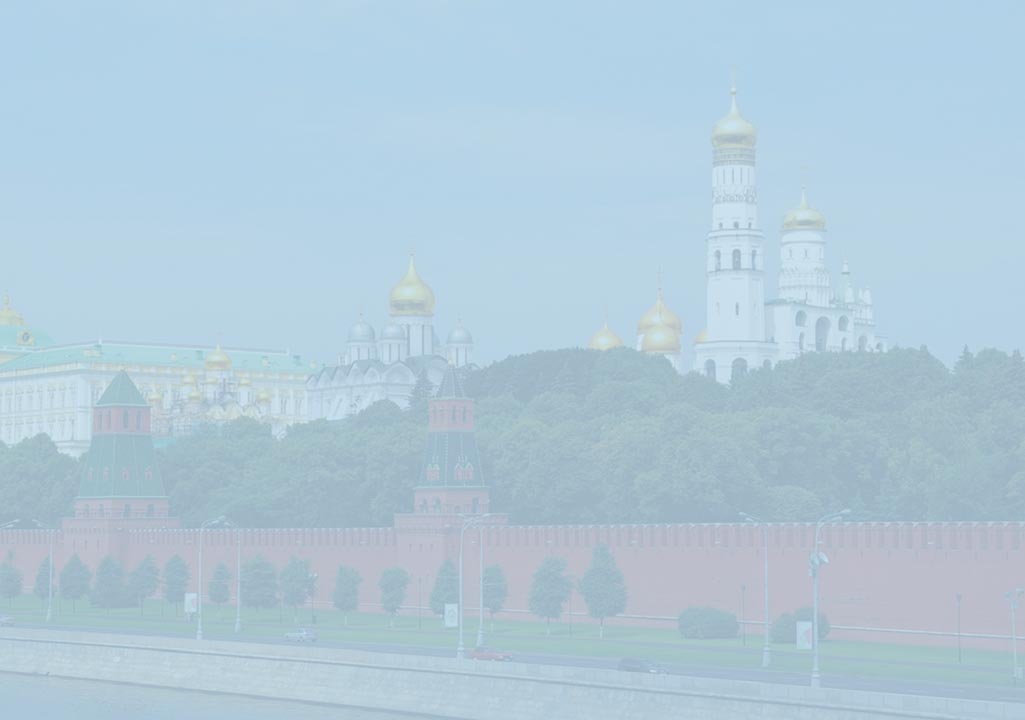 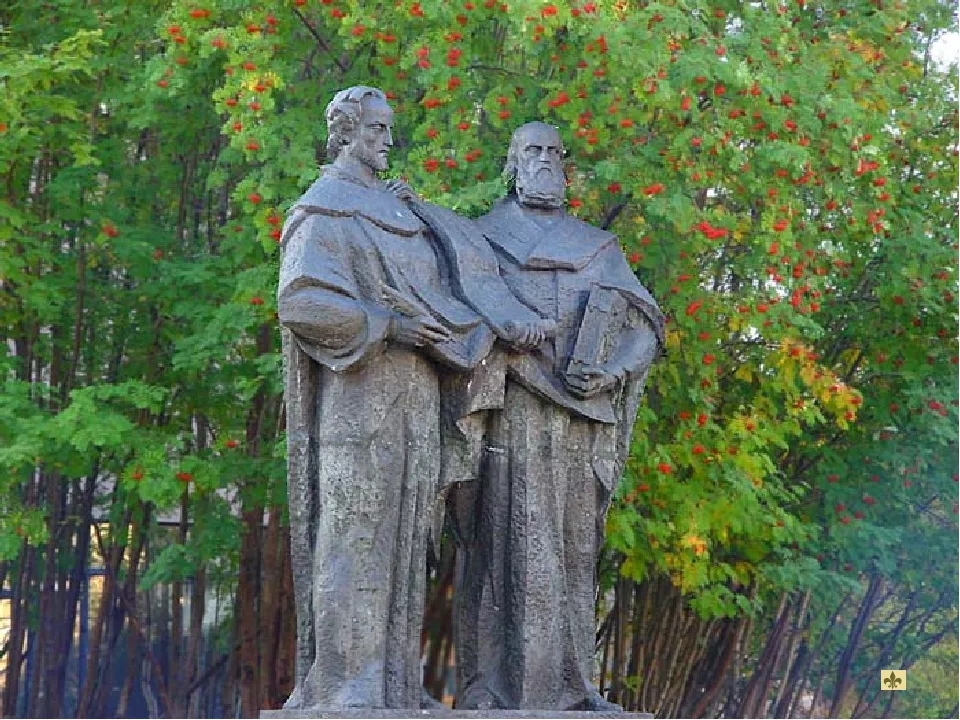 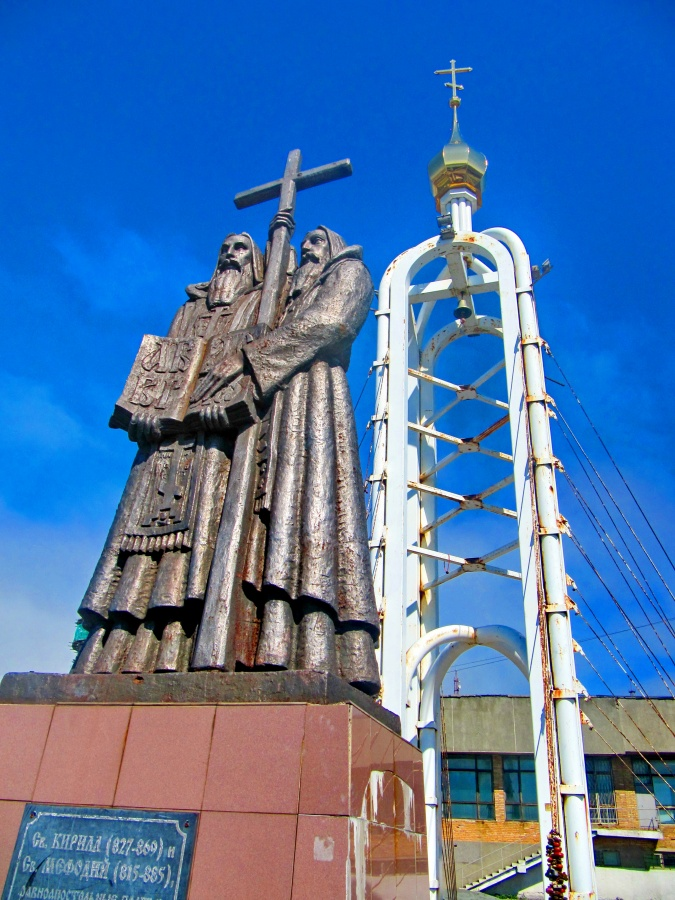 Памятник Кириллу и Мефодию. Владивосток
Памятник Кириллу и Мефодию. Мурманск
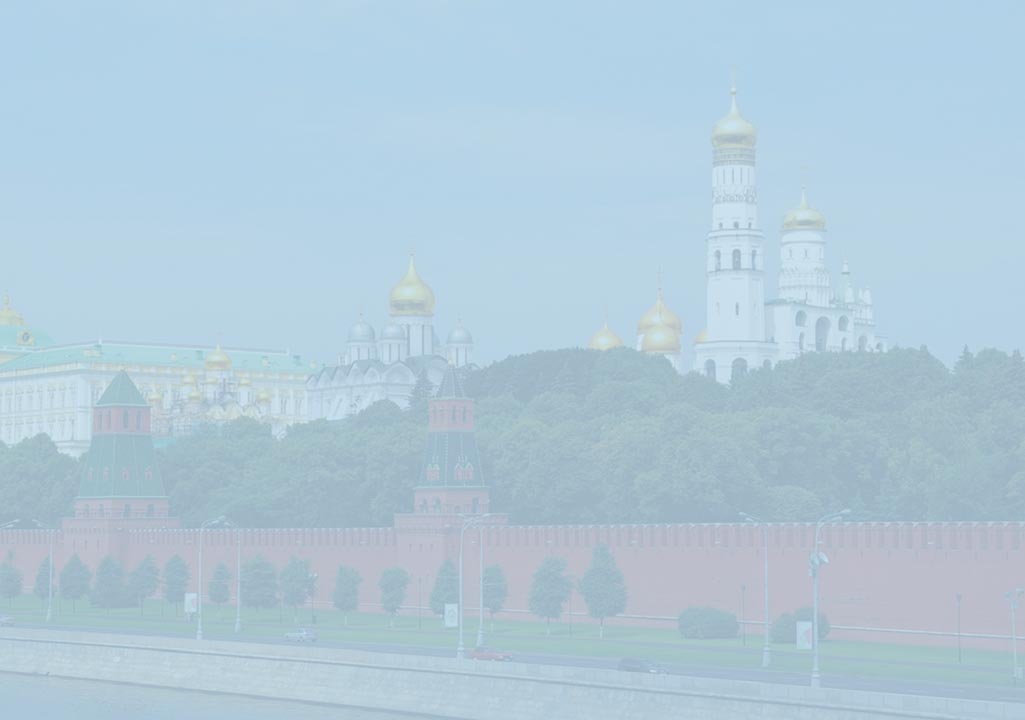 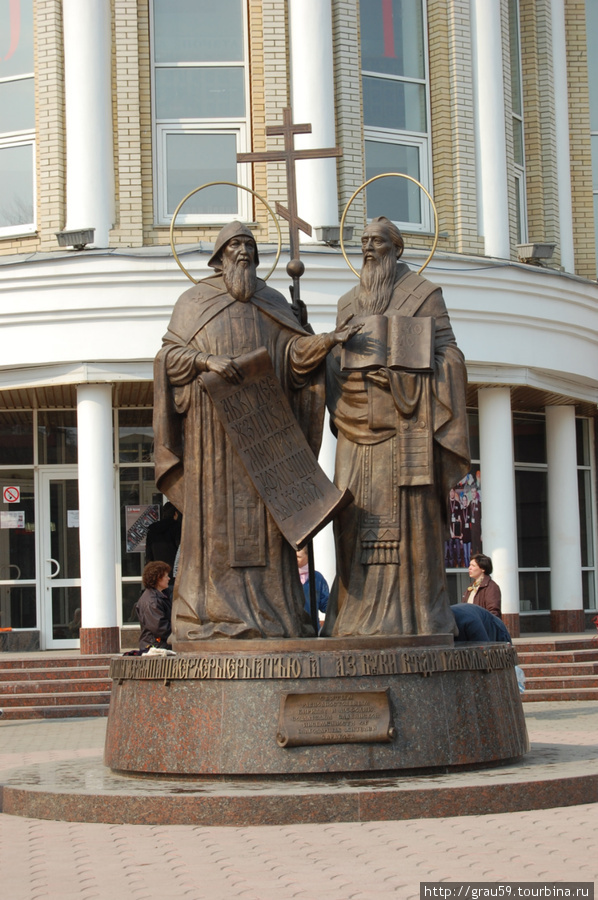 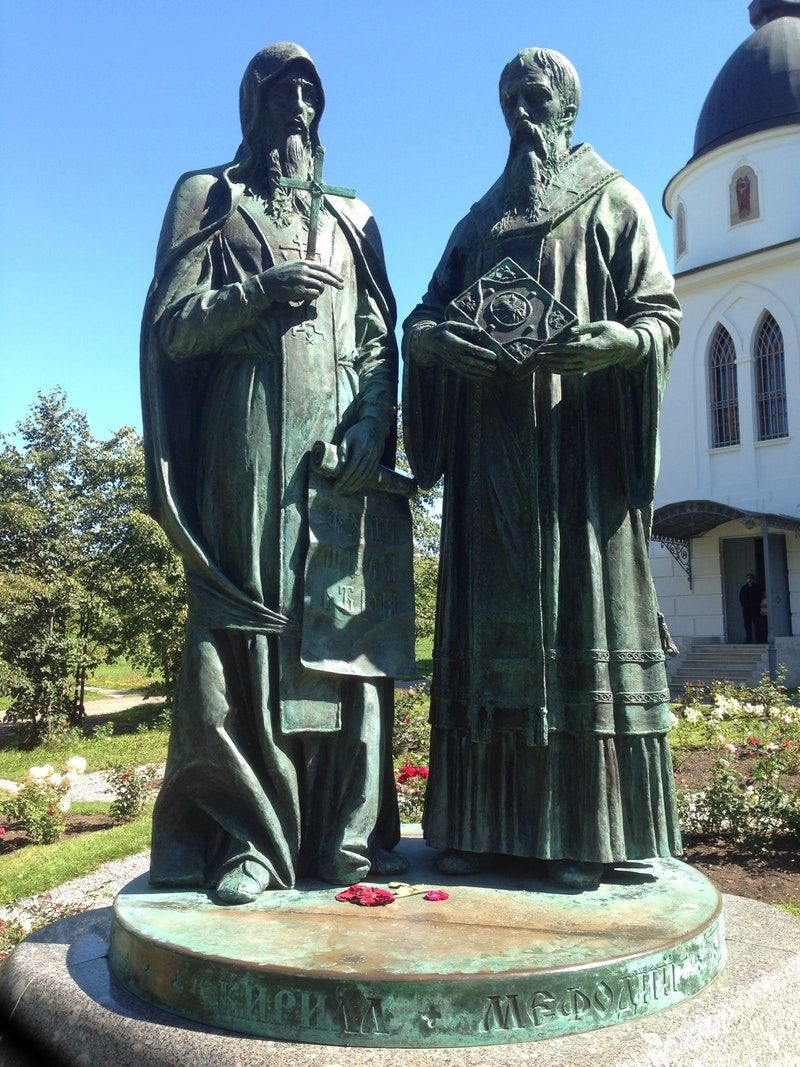 Памятник Кириллу и Мефодию. Саратов
Памятник Кириллу и Мефодию. Дмитров. Московская область
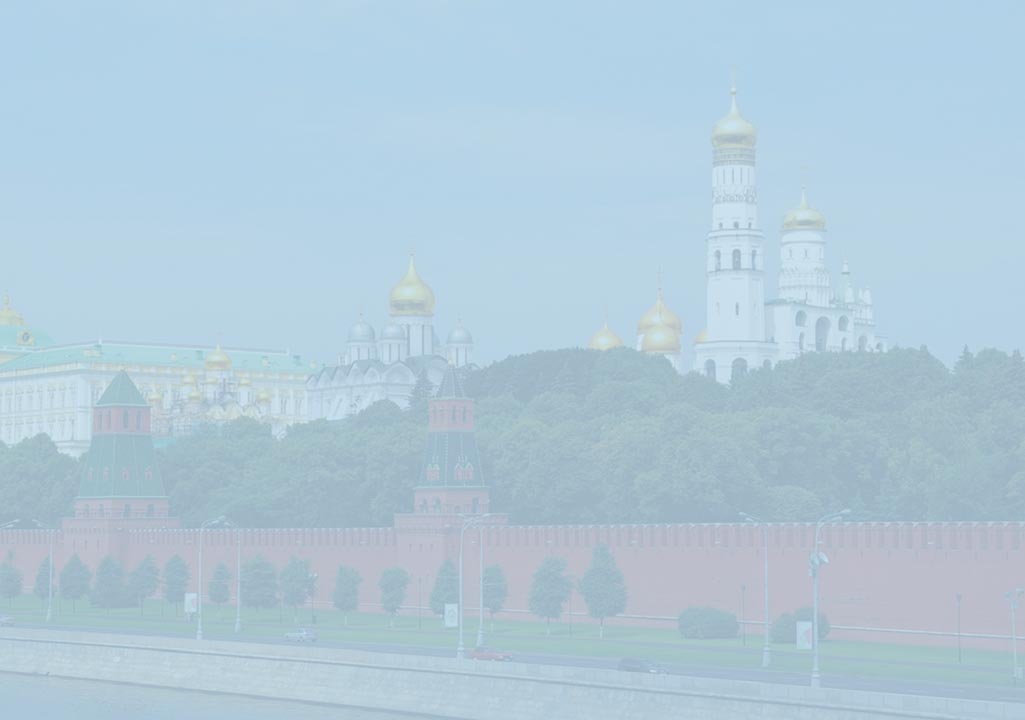 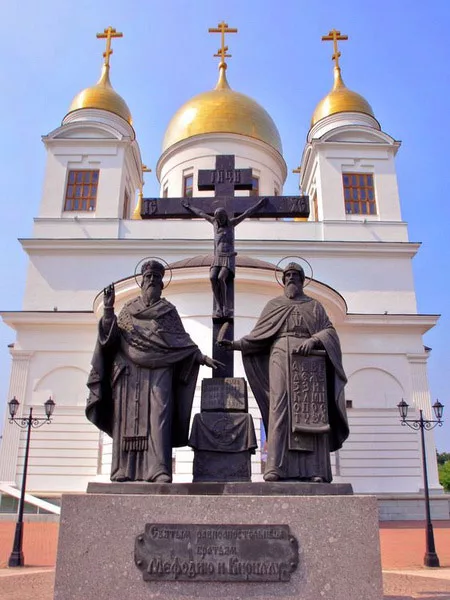 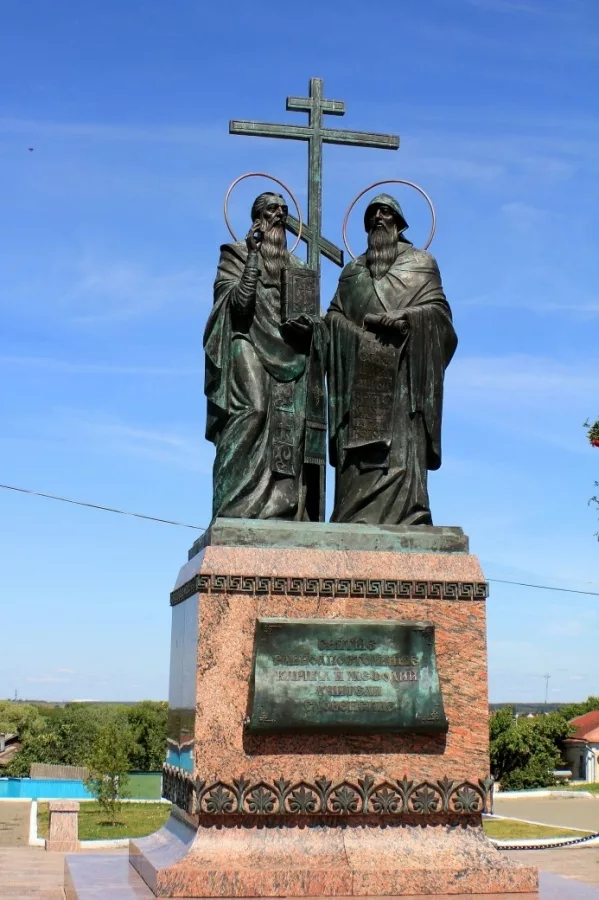 Памятник Кириллу и Мефодию. Самара
Памятник Кириллу и Мефодию. Коломна
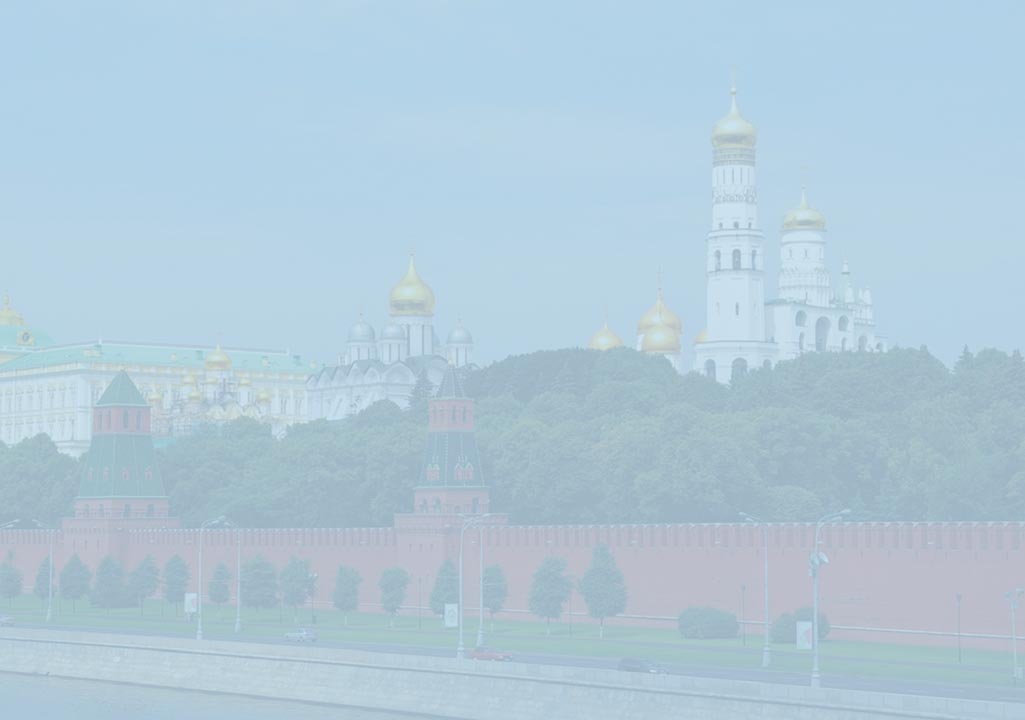 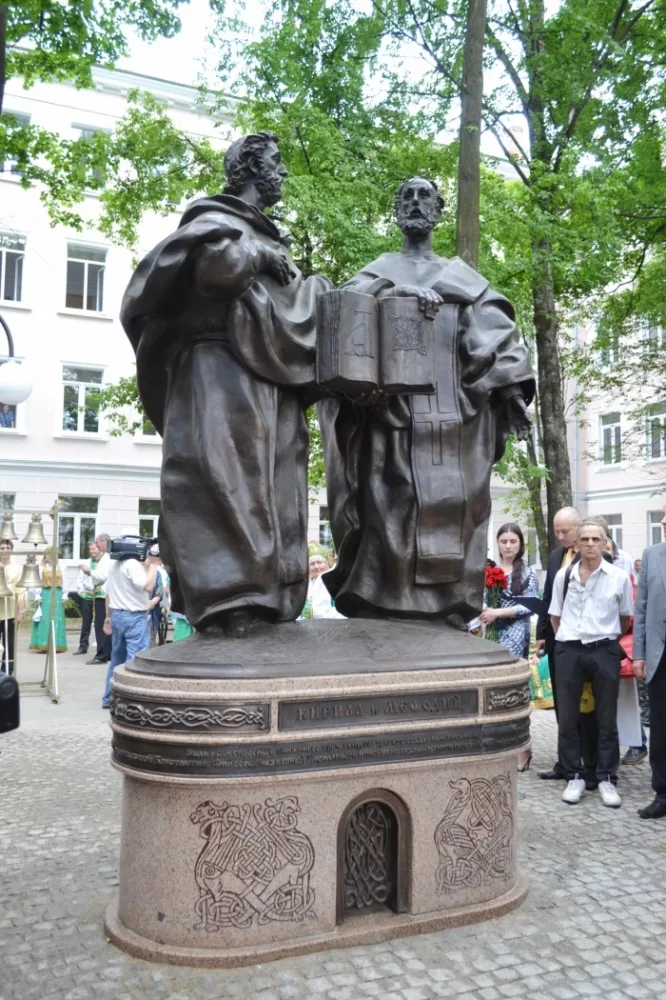 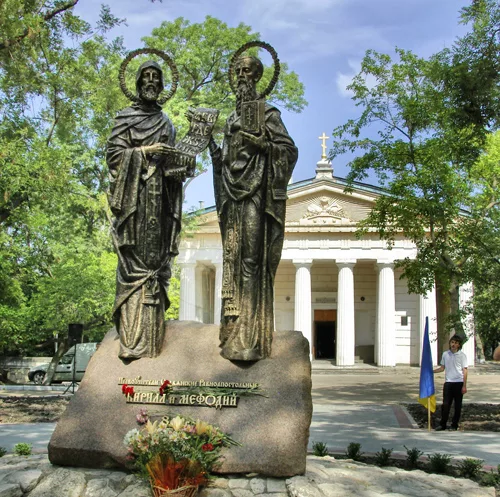 Памятник Кириллу и Мефодию. Тверь
Памятник Кириллу и Мефодию. Севастополь
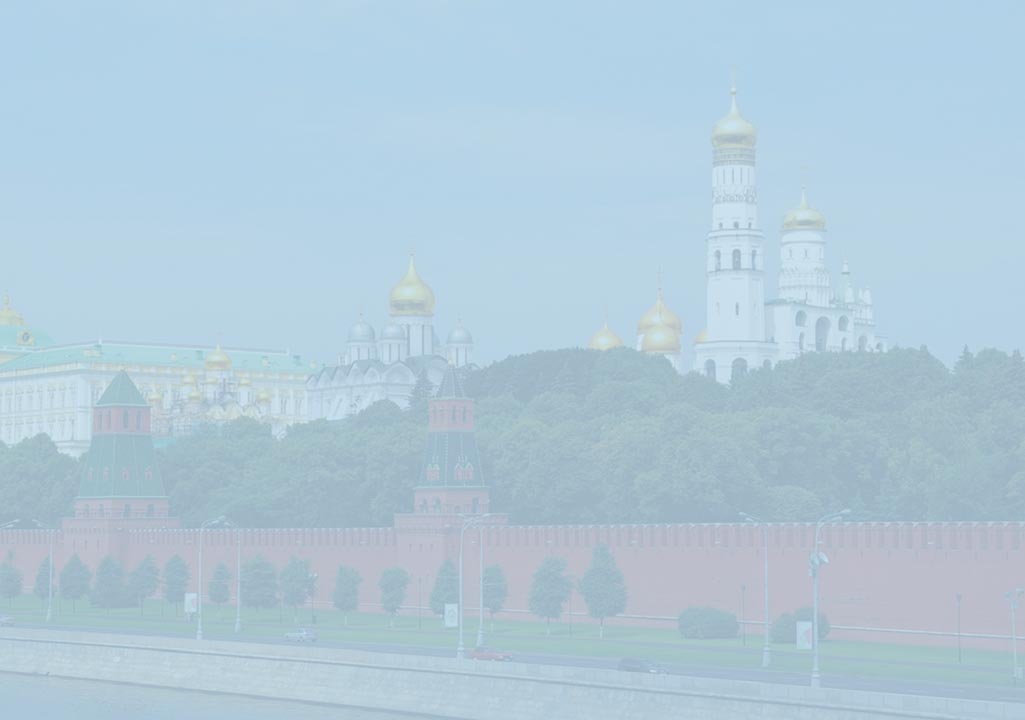 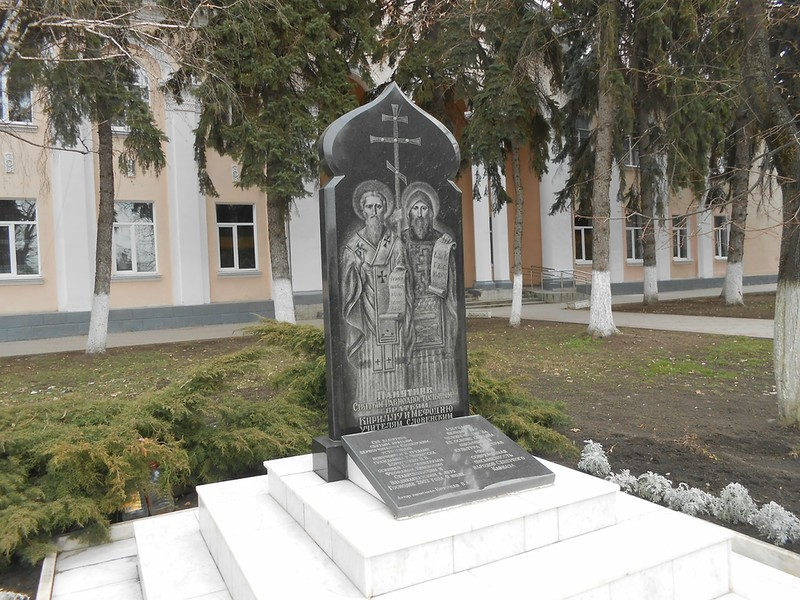 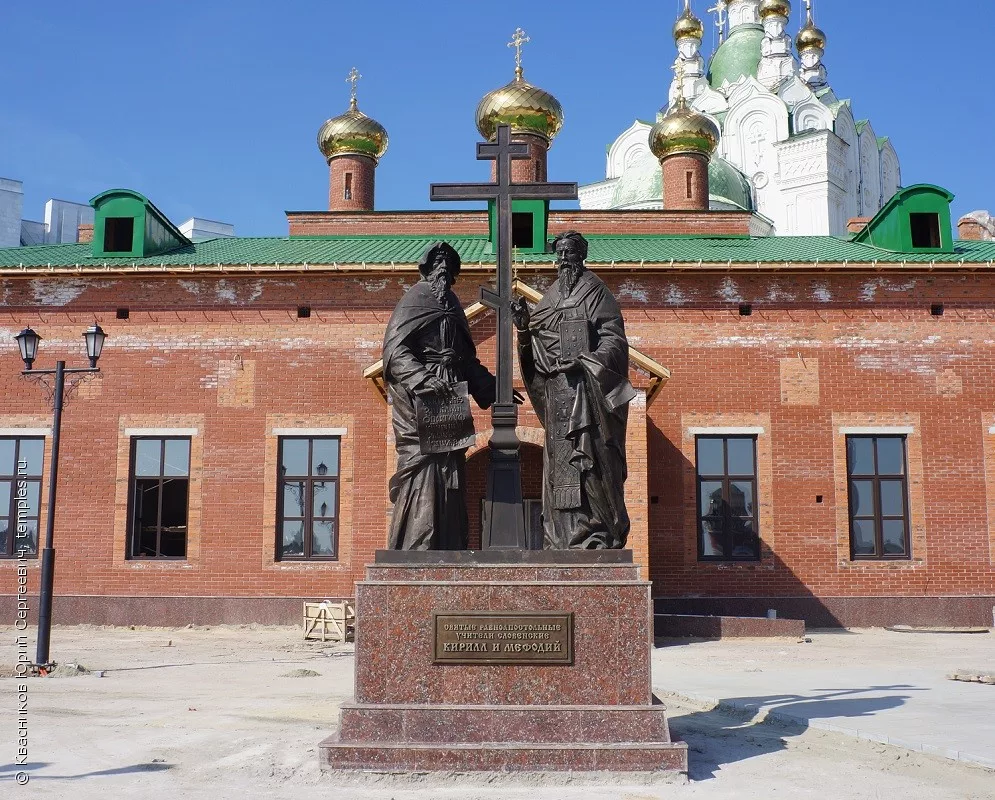 Памятник Кириллу и Мефодию. Черкесск. Карачаево-Черкесия
Памятник Кириллу и Мефодию. Йошкар-Ола. Республика Марий Эл
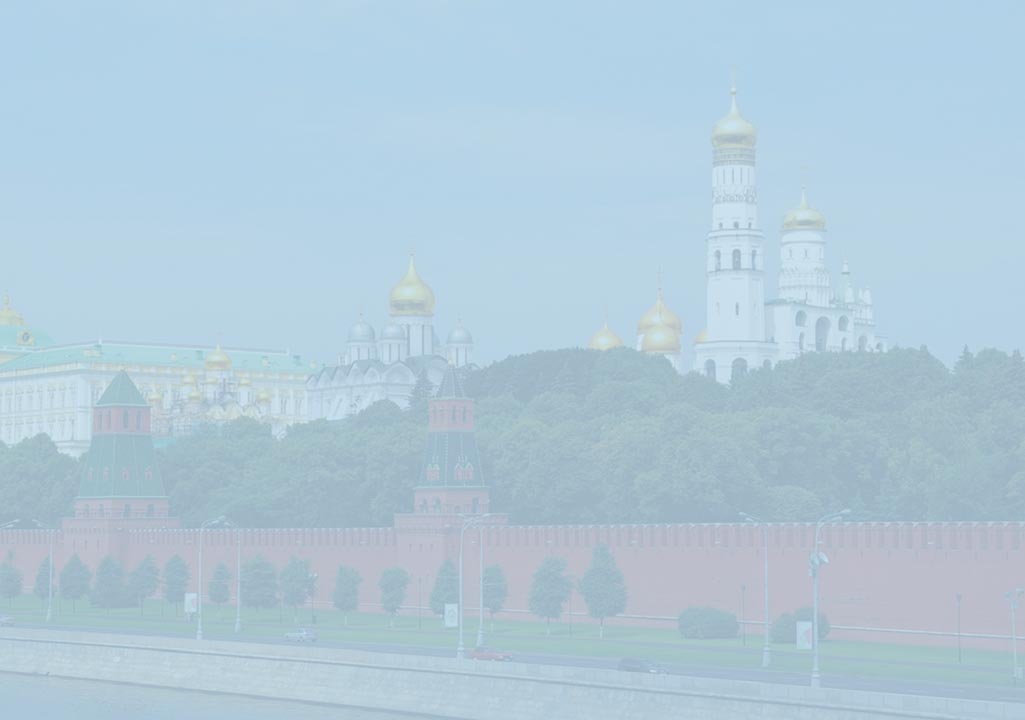 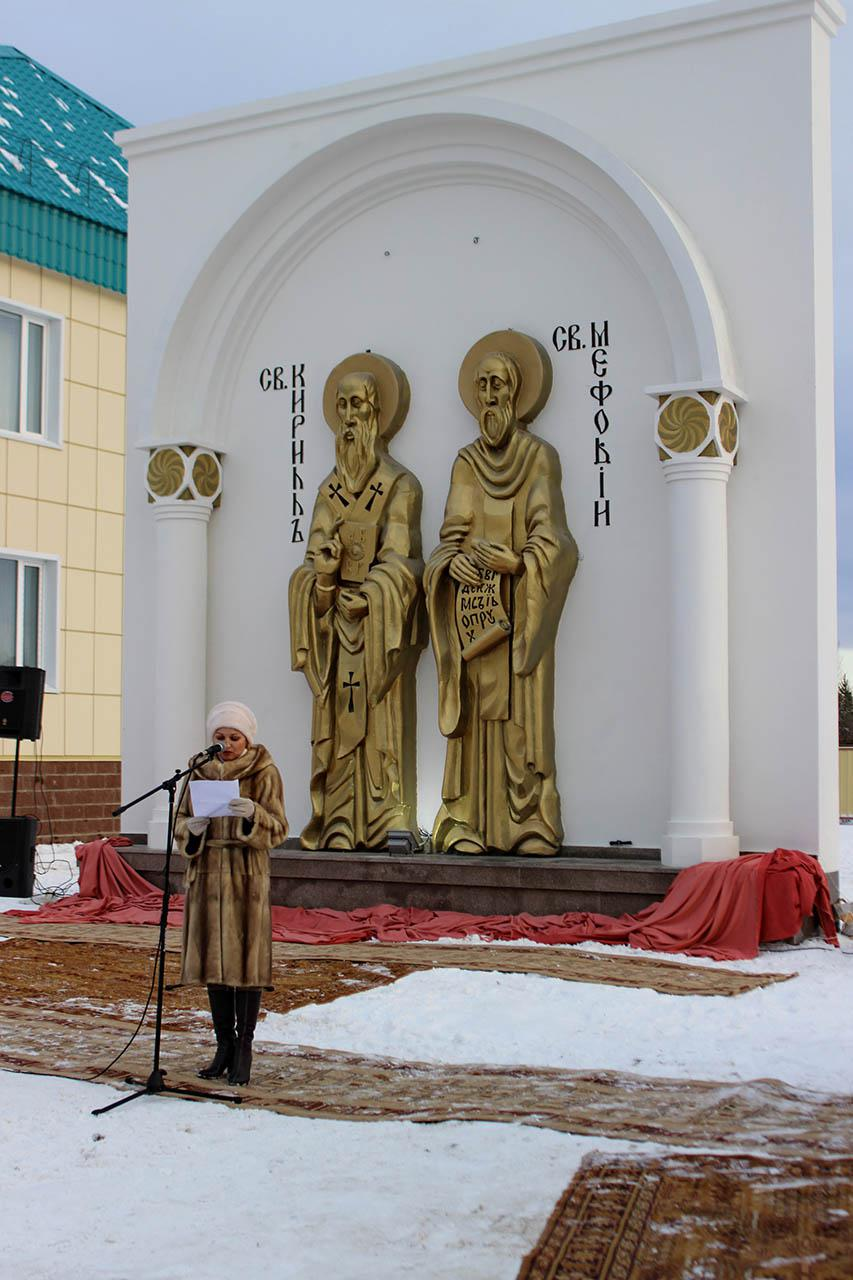 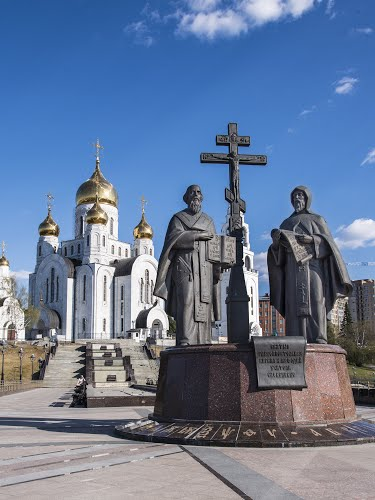 Памятник Кириллу и Мефодию. Игрим. Ханты-Мансийский АО
Памятник Кириллу и Мефодию. Ханты-Мансийск
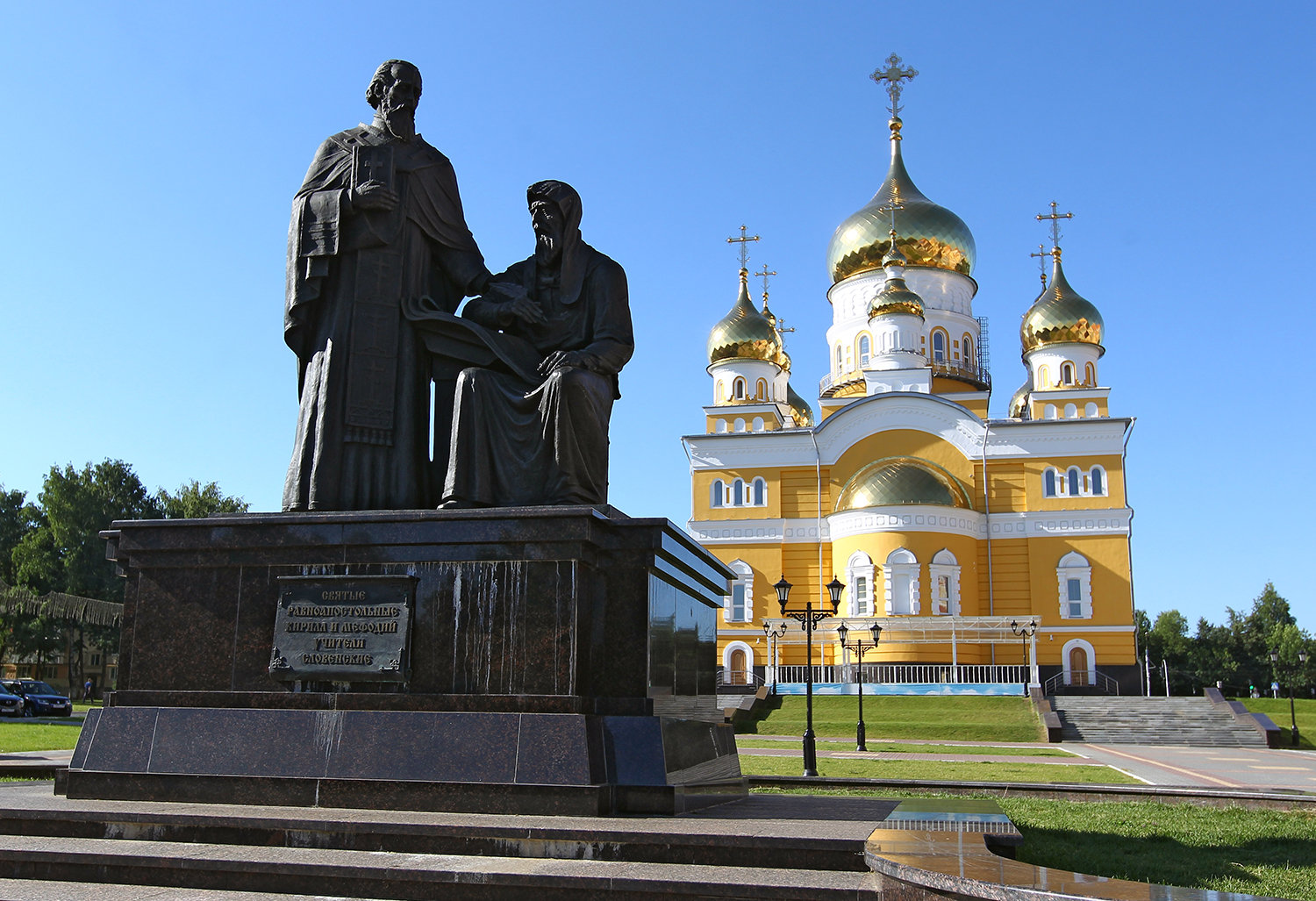 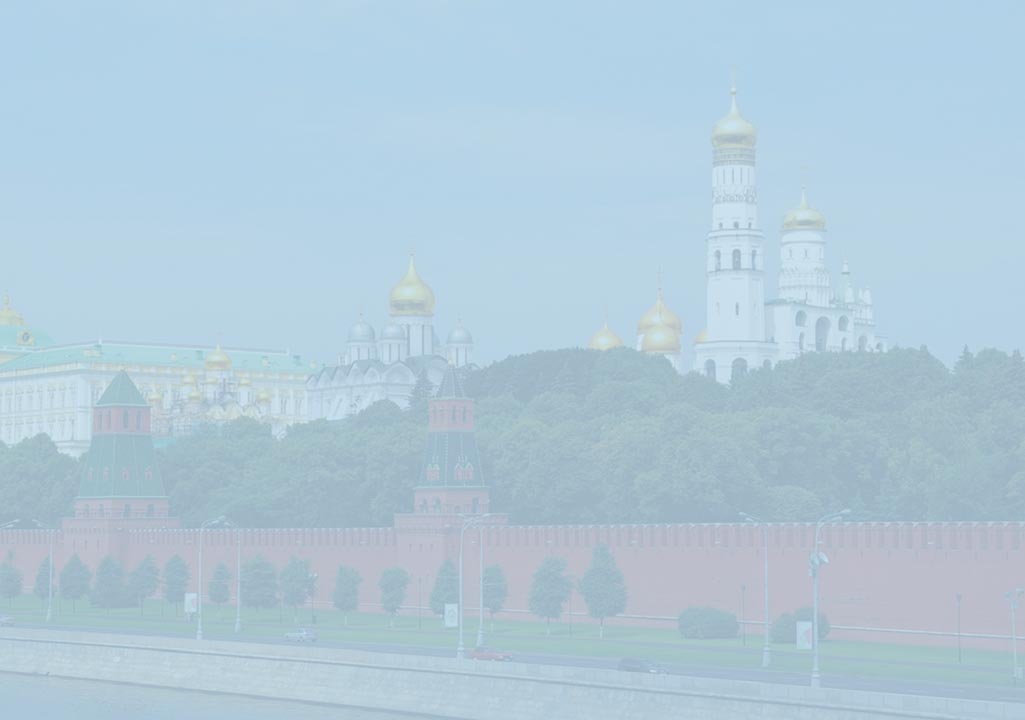 Памятник Кириллу и Мефодию. Саранск